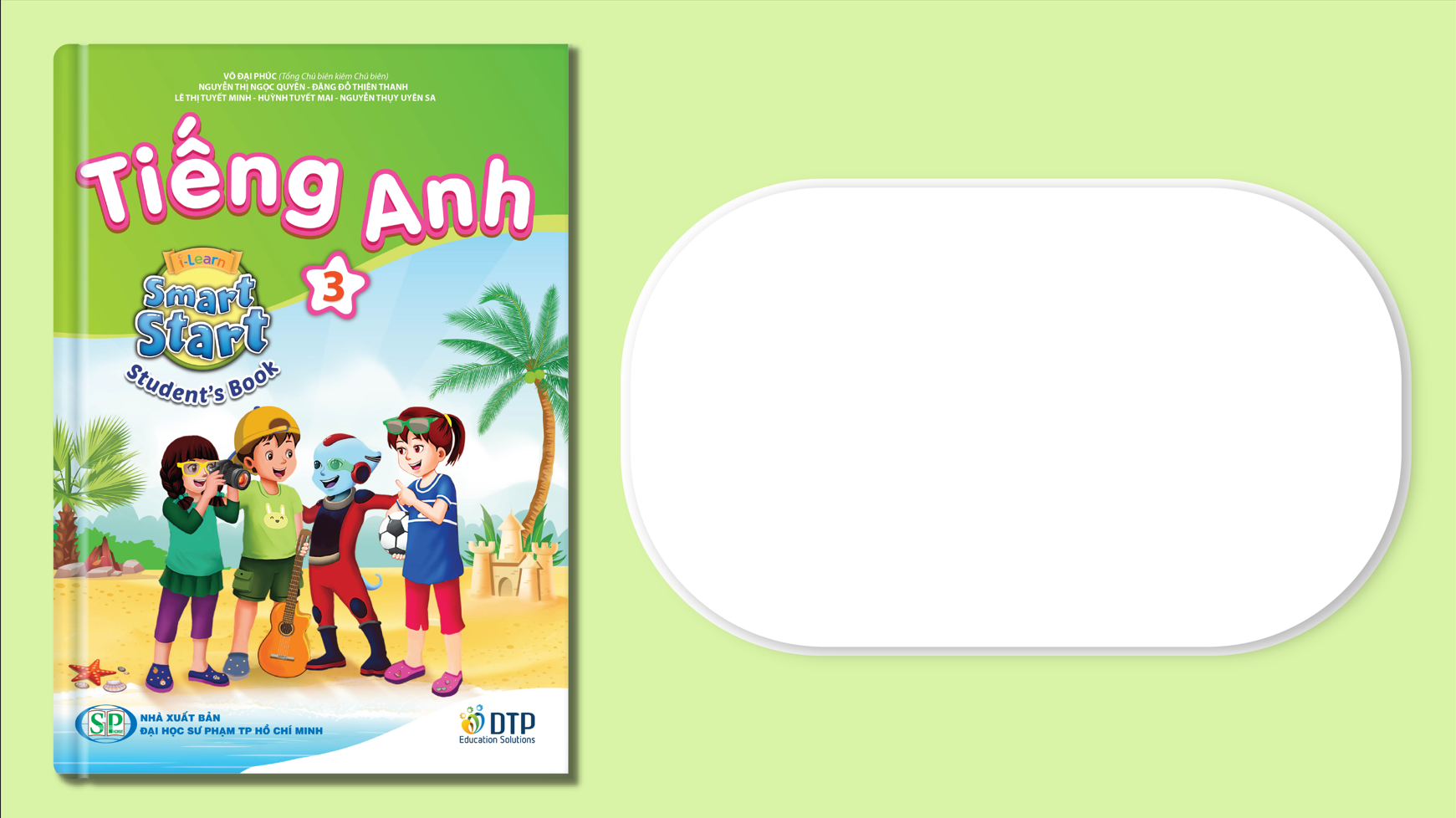 Unit 5: Sports and hobbies
Lesson 2.1
Page 71
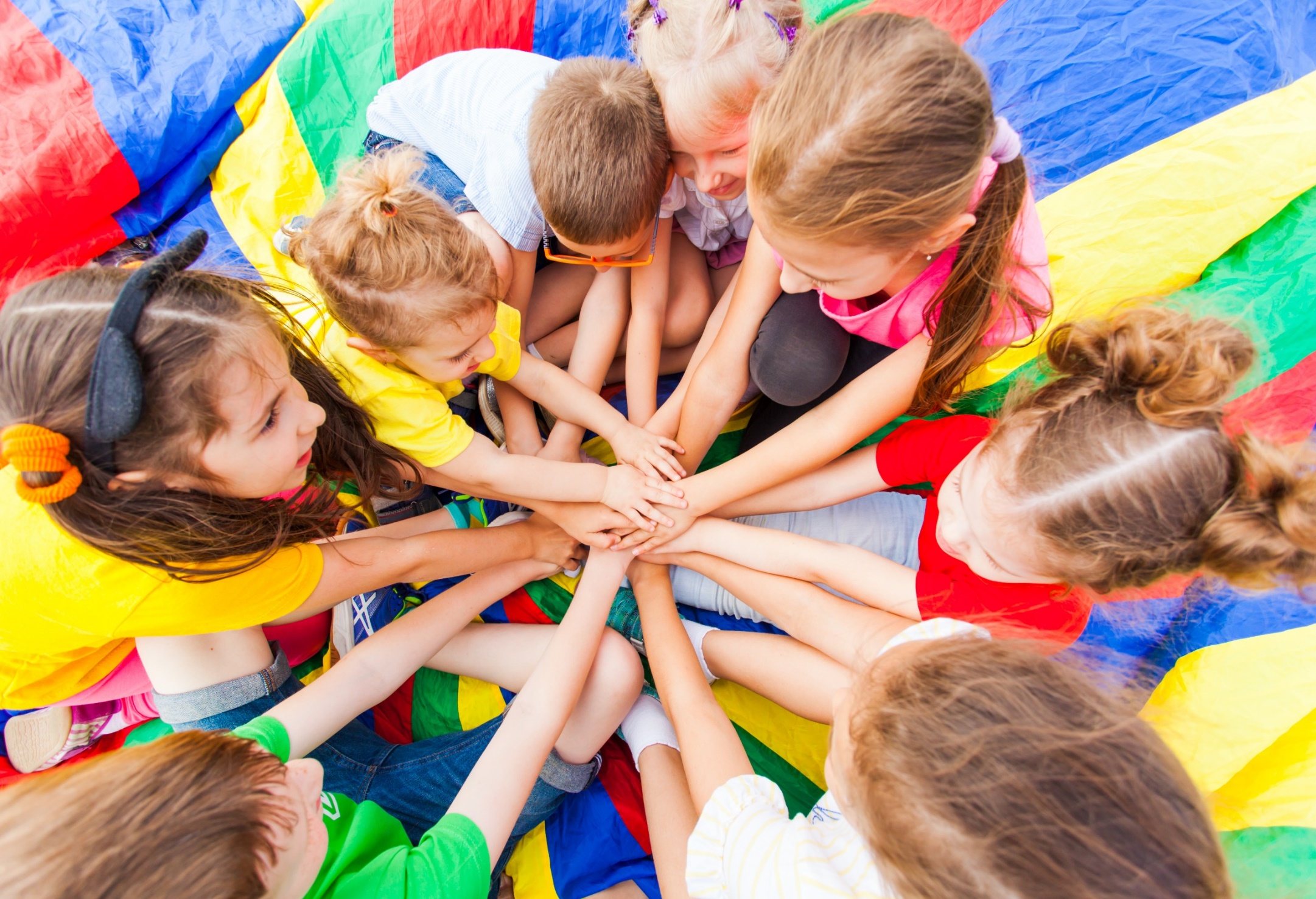 WARM-UP
Swap positions
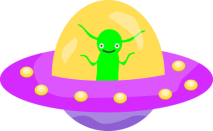 How to play
The students stand in a circle (or sit on a circle of chairs), except for one student (or the teacher), who stands in the middle. Each student must have a fixed position.
The person in the middle says a sentence that starts with Change positions if you… and ends with some condition (e.g. …have curly hair).
If that condition is true for a student, they have to stand up and find a new position as quickly as possible.
Students who can't find swap positions will be penalized.
It’s time to learn …
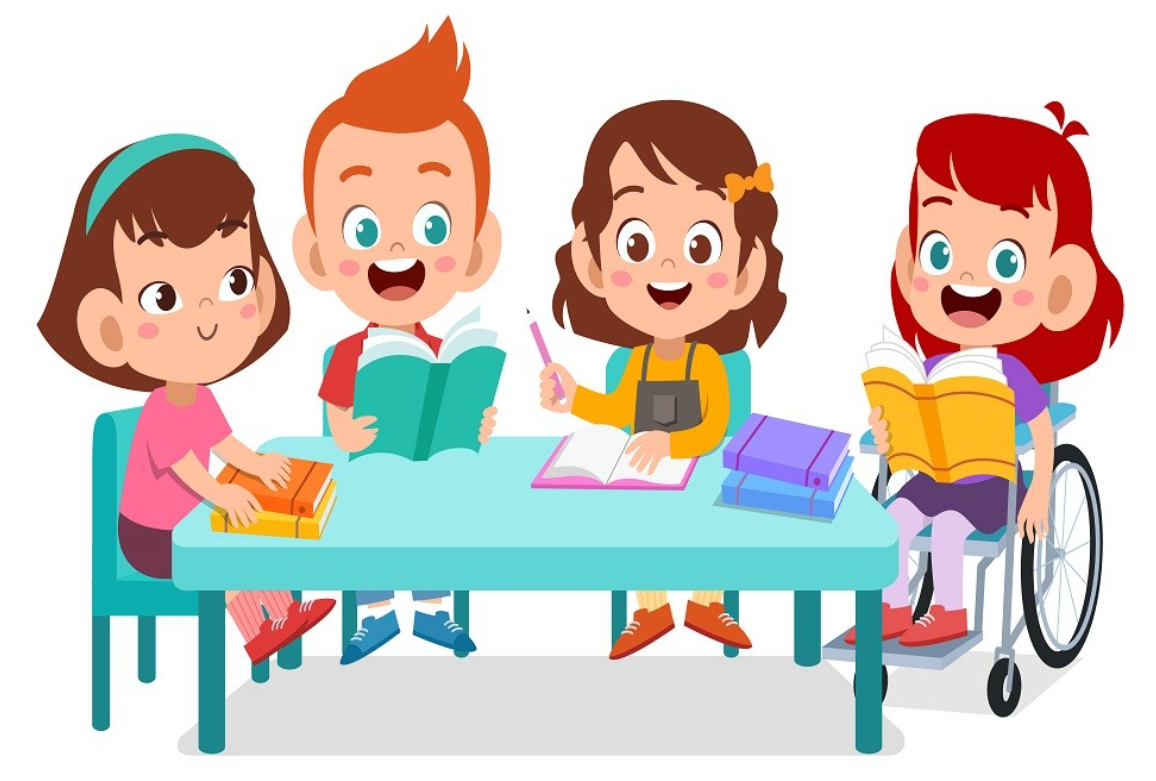 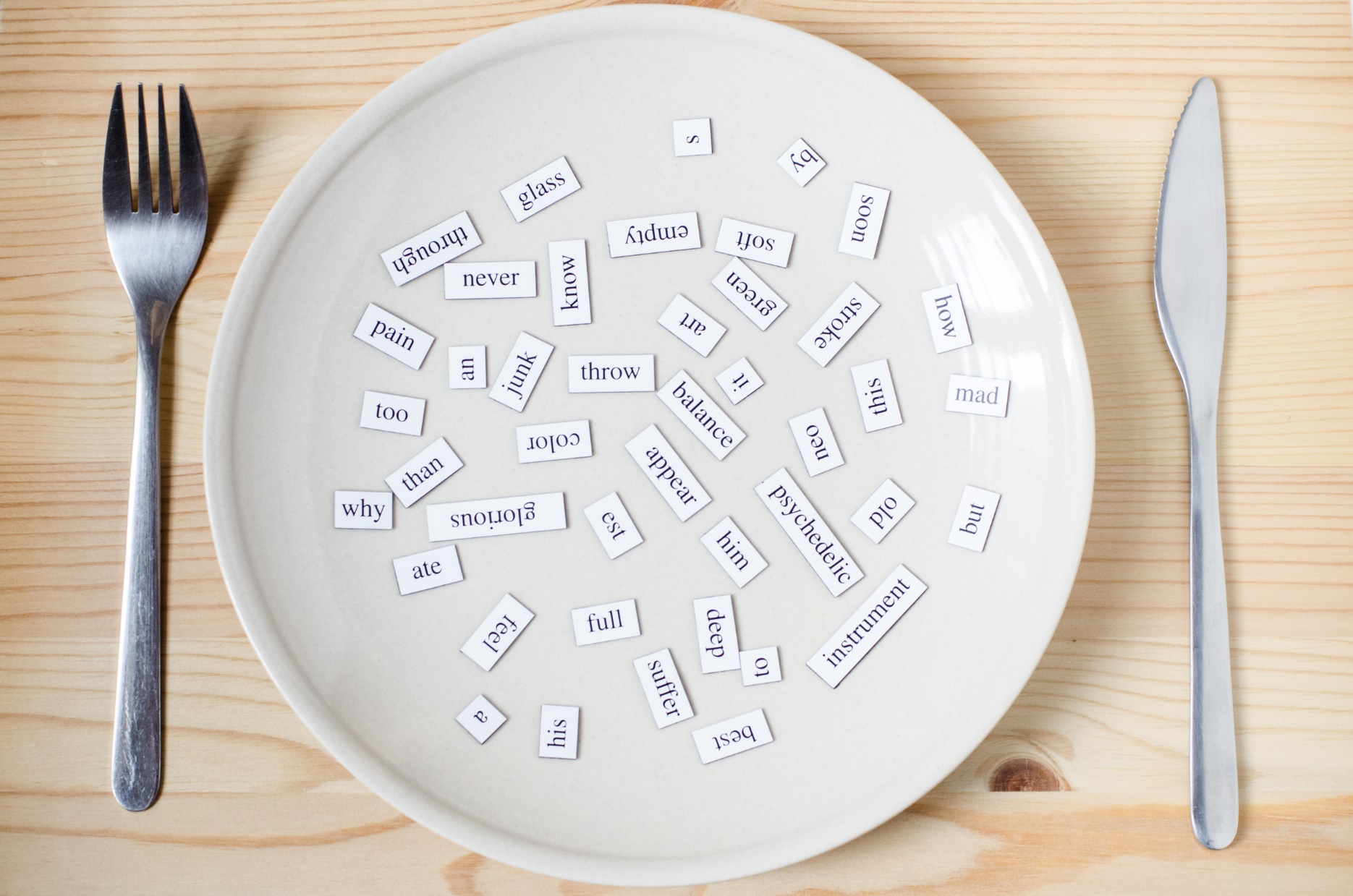 New words
hitting
kicking 
catching
throwing
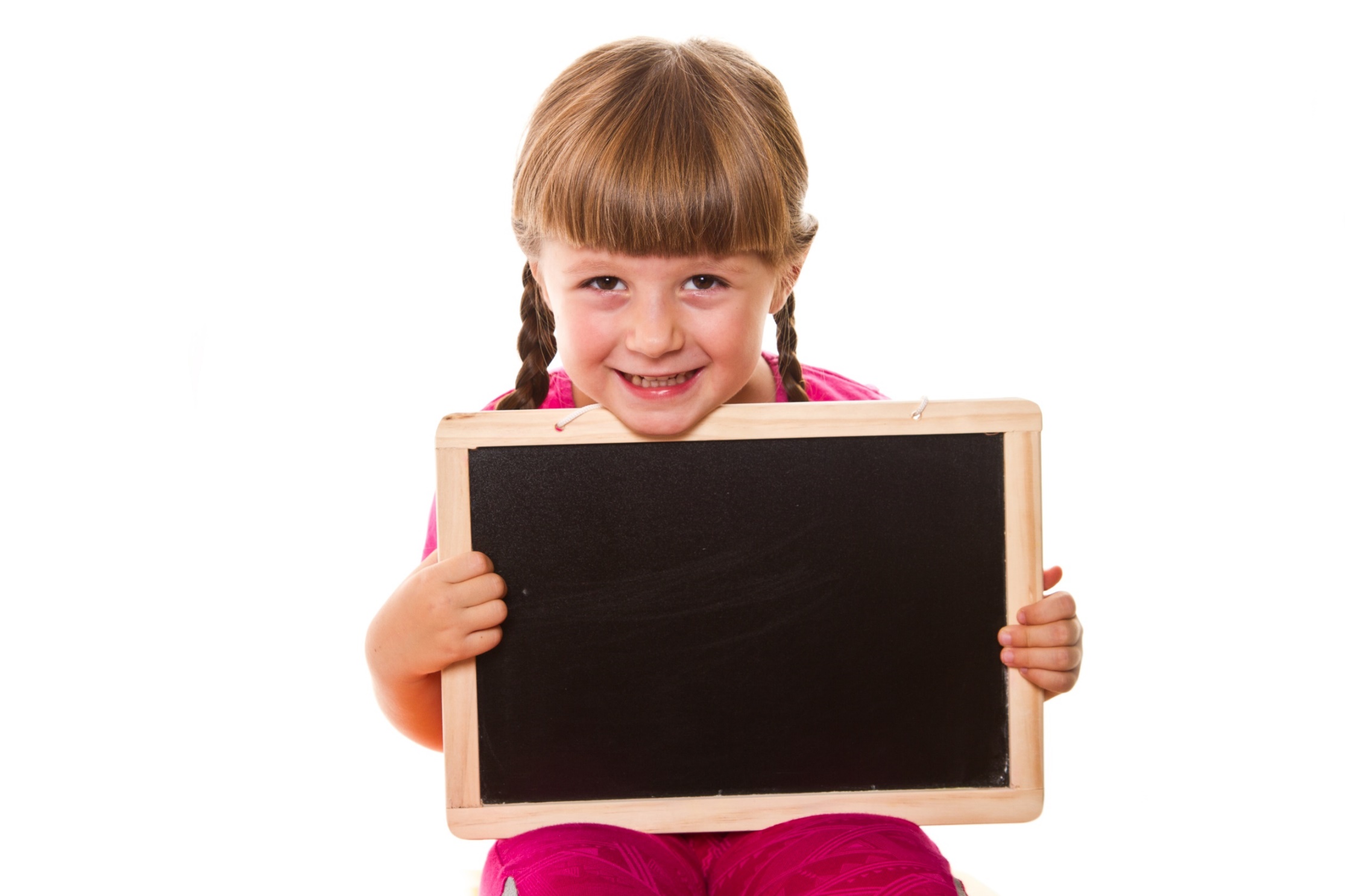 Presentation
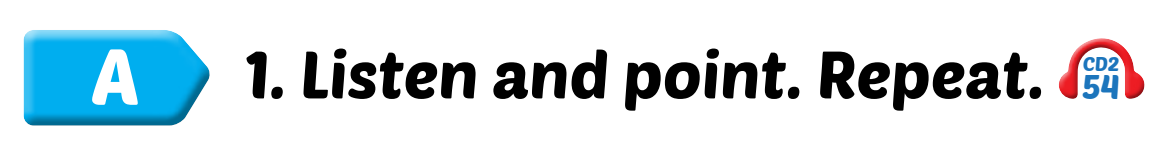 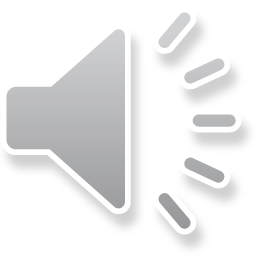 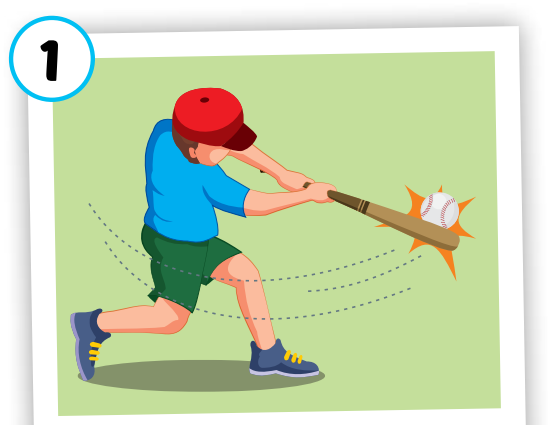 hitting
/ˈhɪtɪŋ/
đánh
Click on each word to hear the sound.
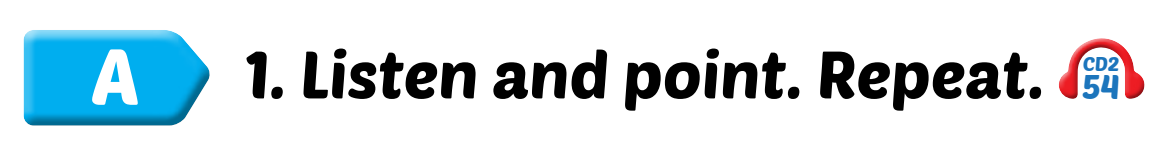 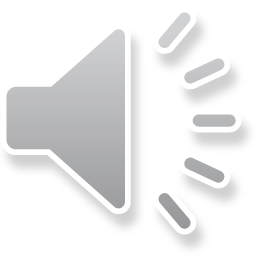 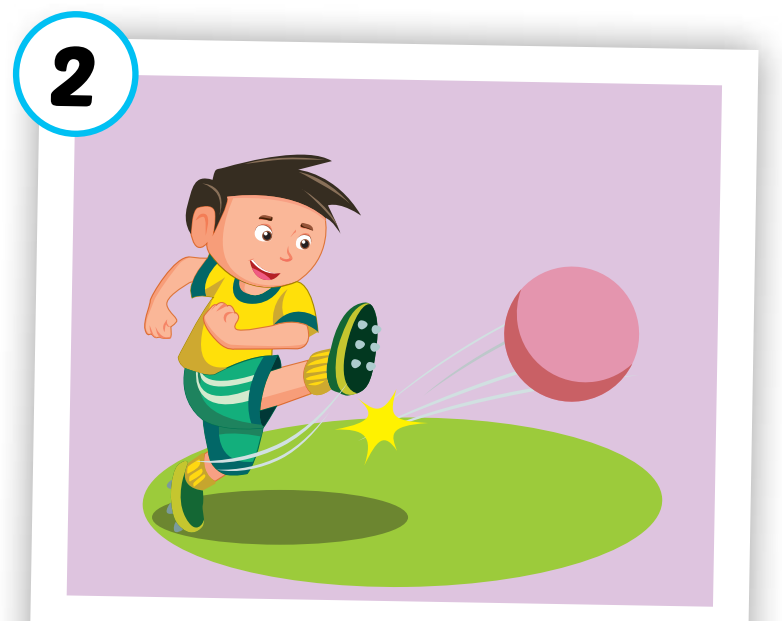 kicking
/ˈkɪkɪŋ/
đá
Click on each word to hear the sound.
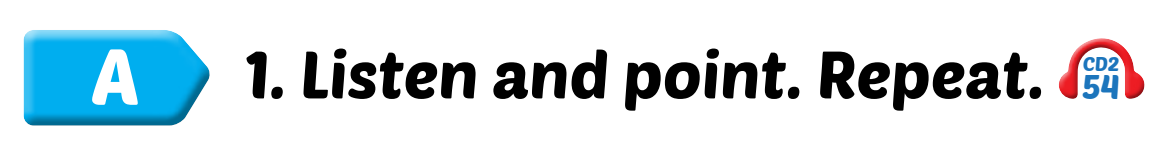 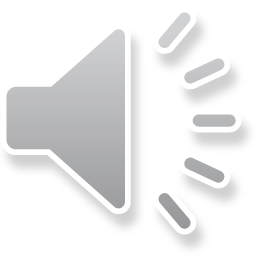 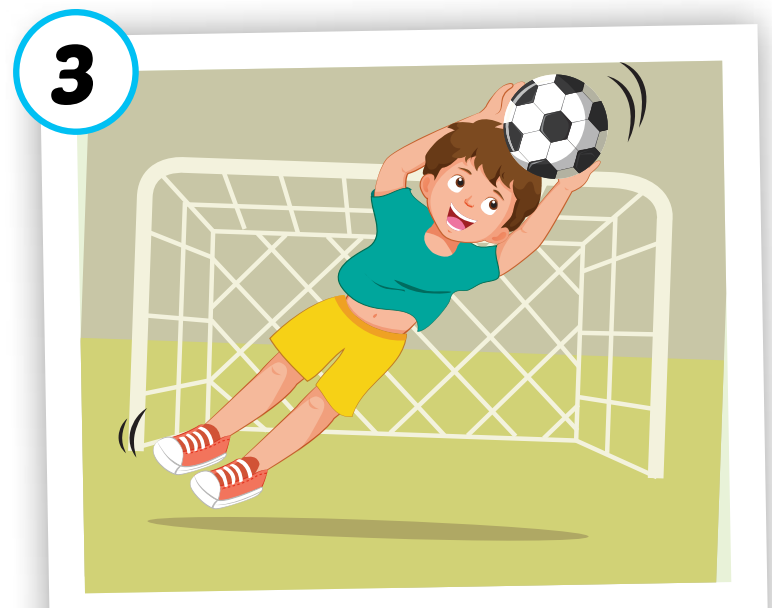 catching
/ˈkætʃɪŋ/
bắt
Click on each word to hear the sound.
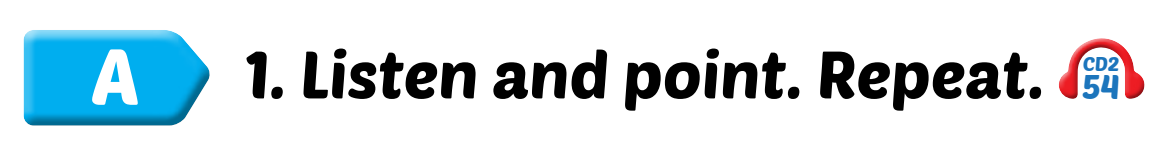 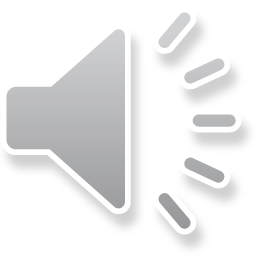 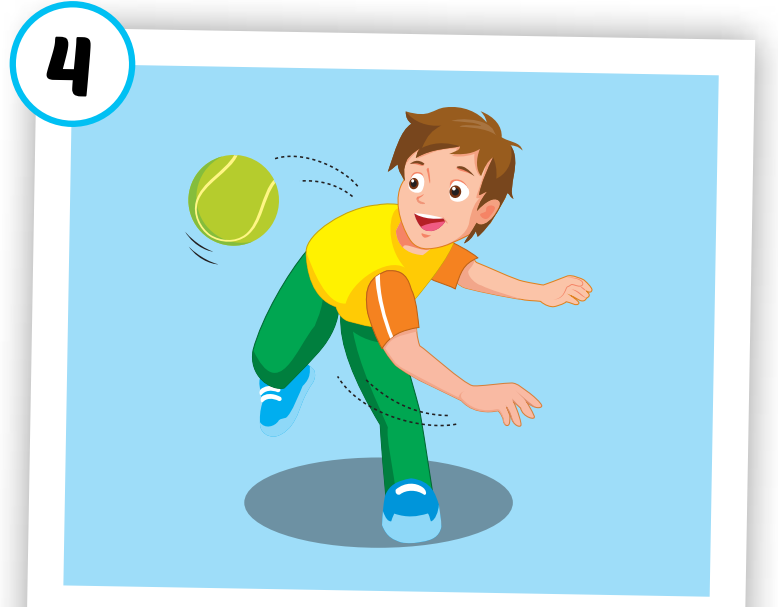 throwing
/ˈθroʊɪŋ/
ném
Click on each word to hear the sound.
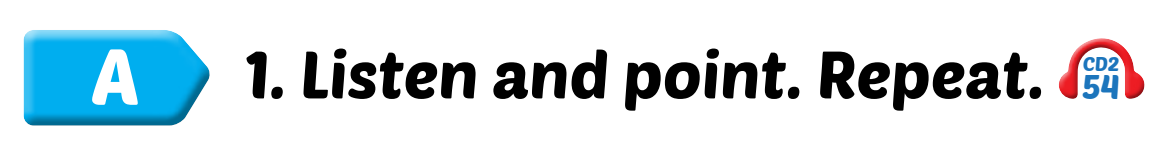 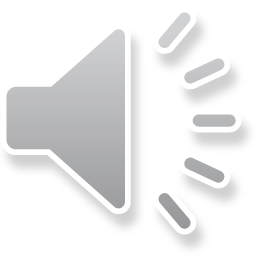 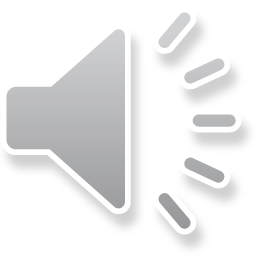 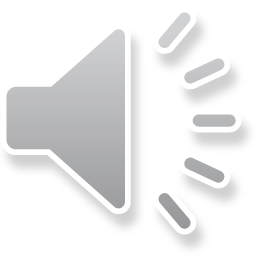 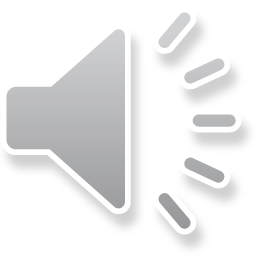 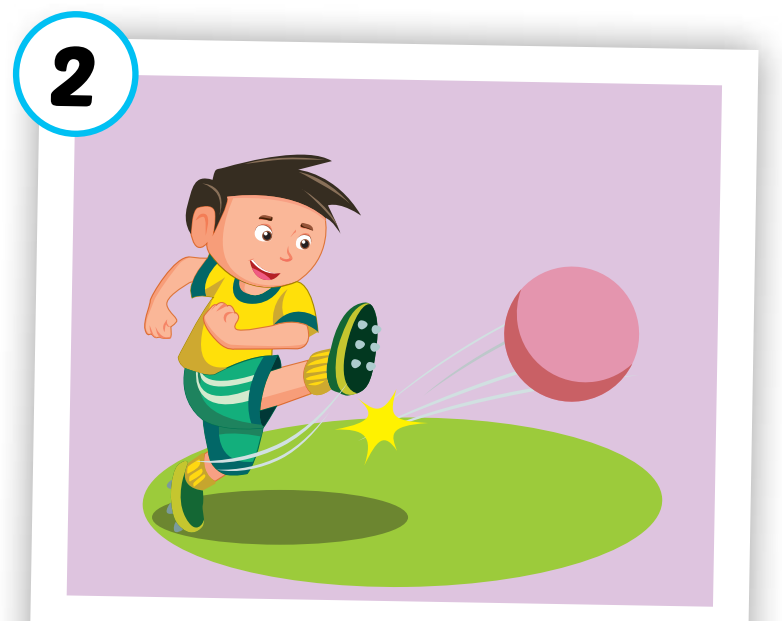 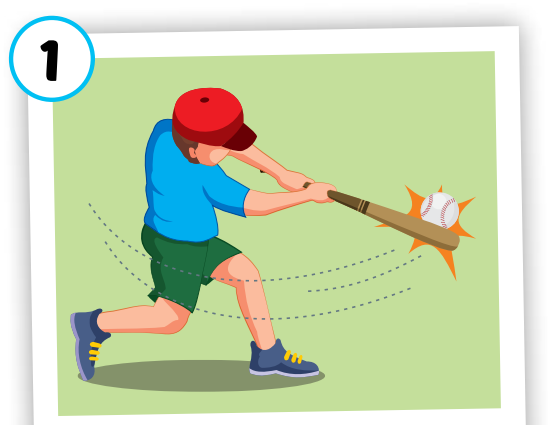 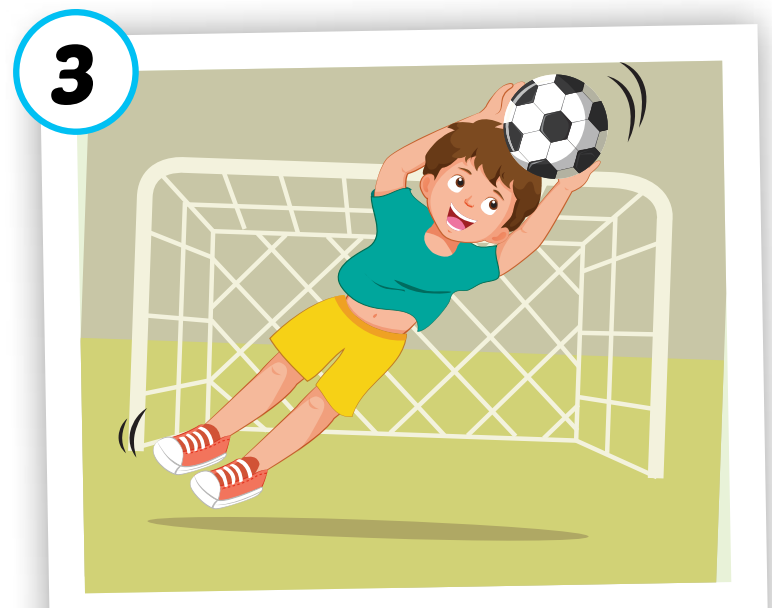 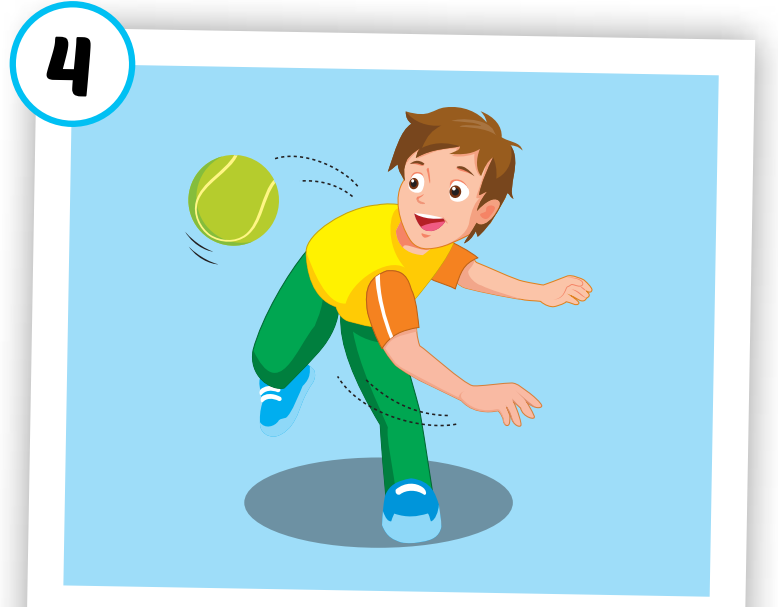 catching
throwing
kicking
hitting
/ˈhɪtɪŋ/
đánh
/ˈkɪkɪŋ/
đá
/ˈkætʃɪŋ/
bắt
/ˈθroʊɪŋ/
ném
Click on each word to hear the sound.
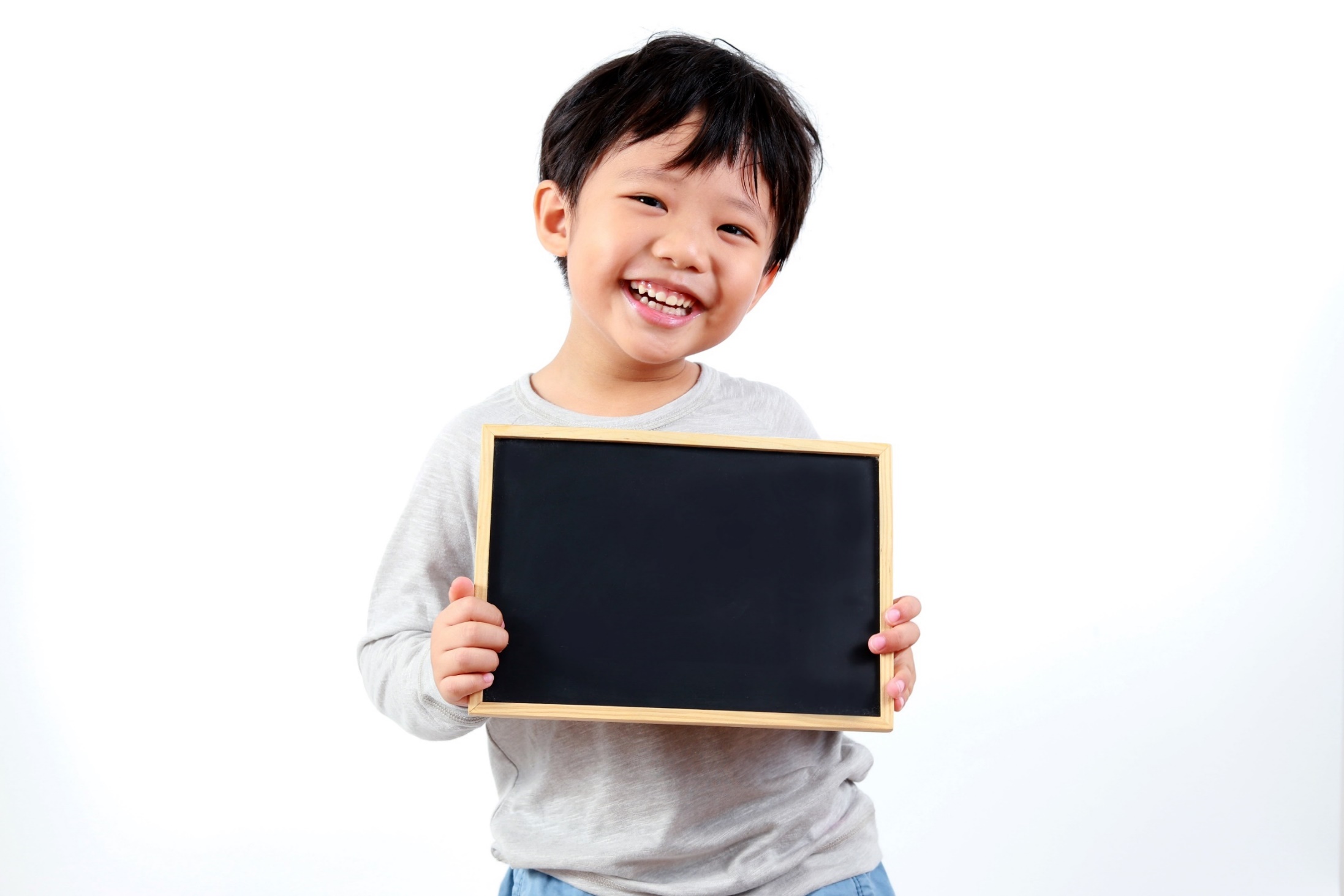 Practice
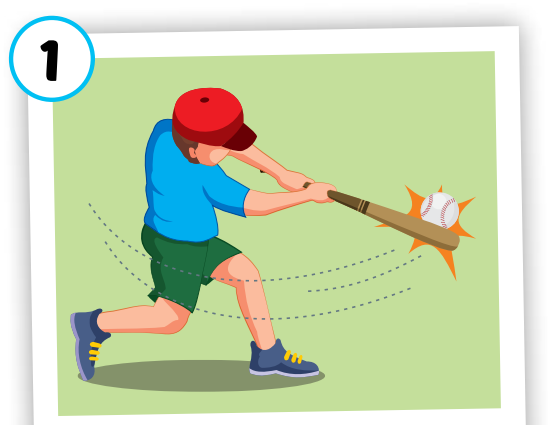 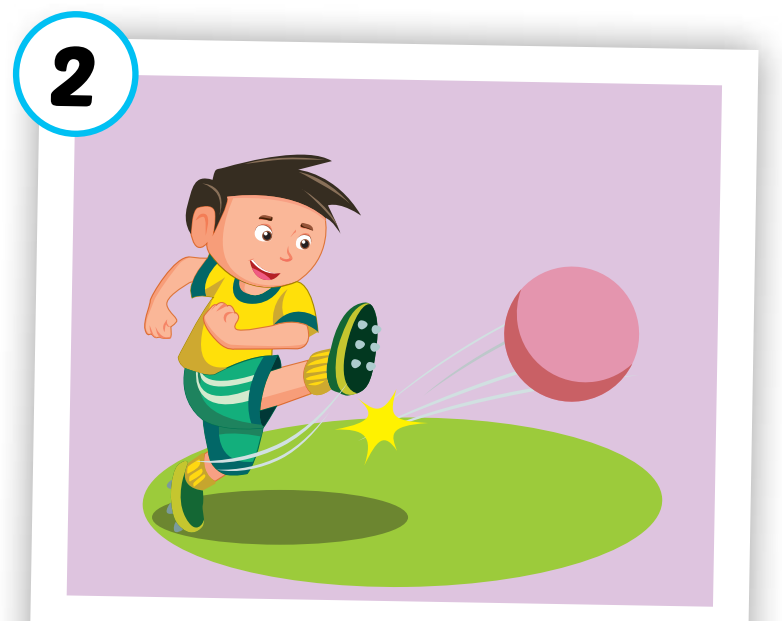 4
1
2
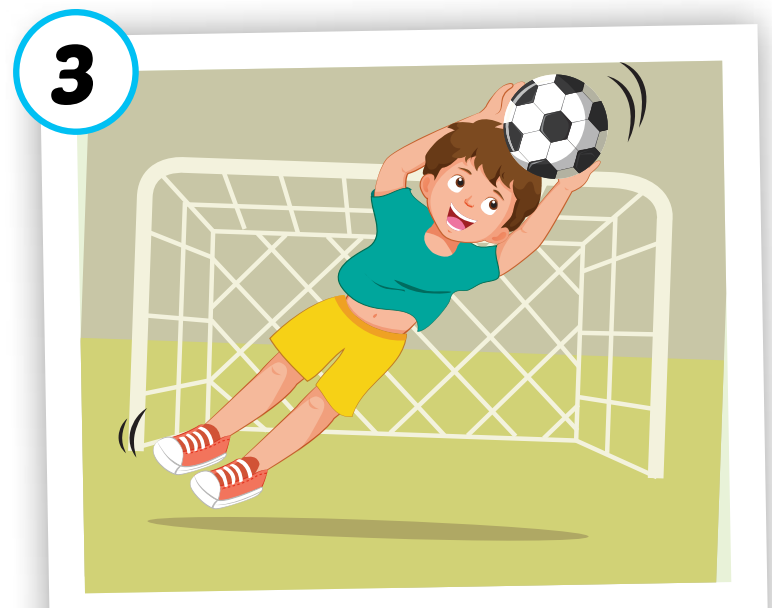 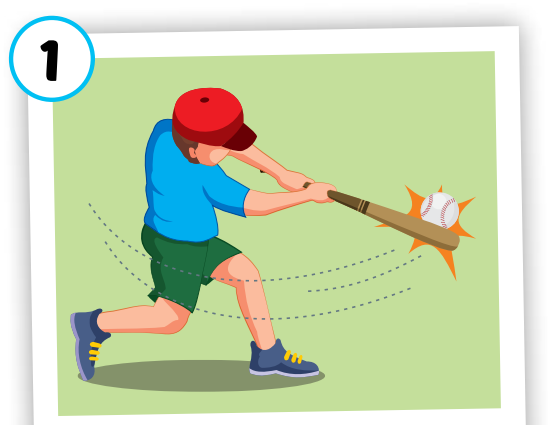 3
8
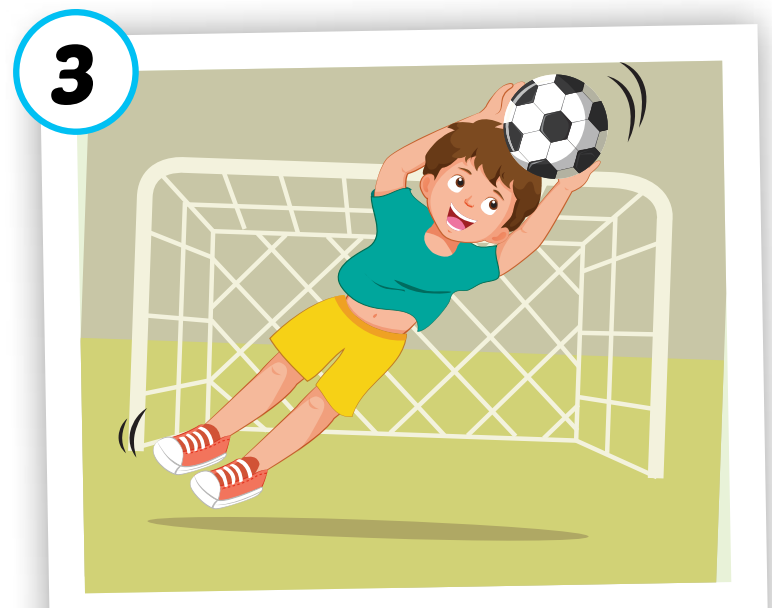 5
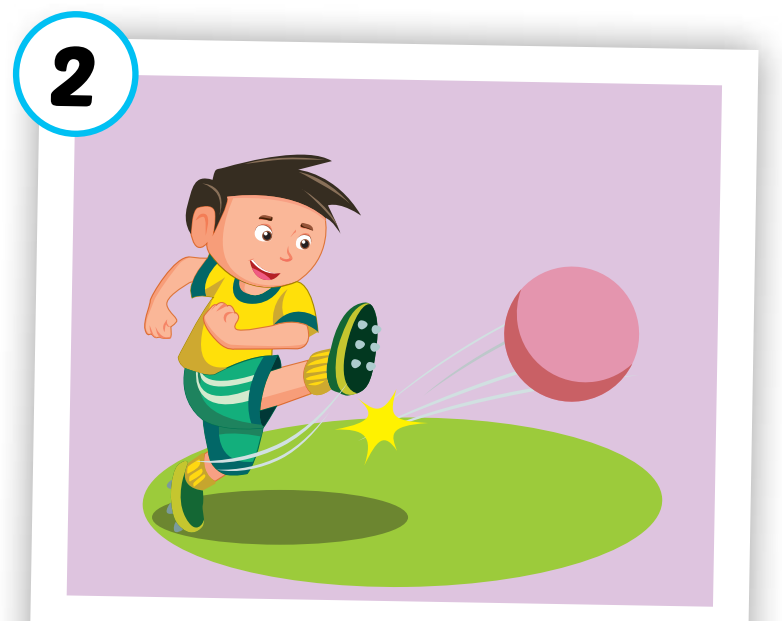 6
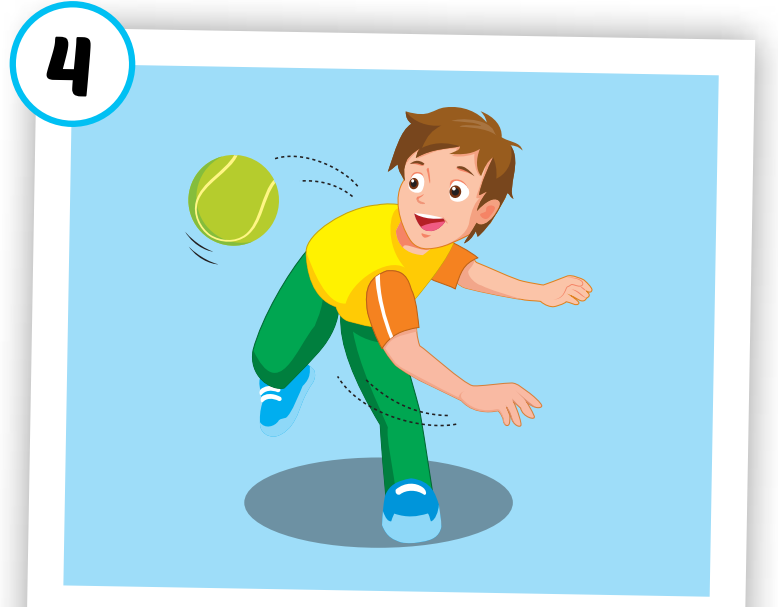 7
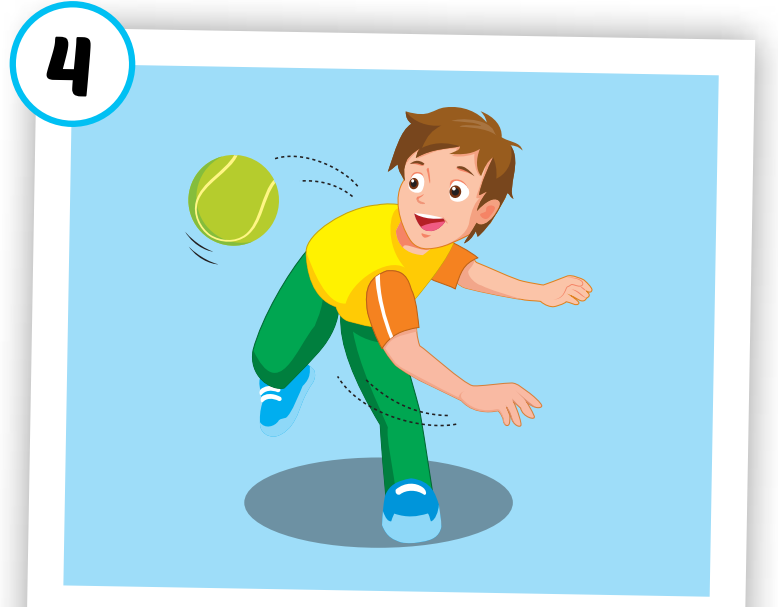 Choose the same pictures.
Click on the square to see the picture
Click on        to close the picture.
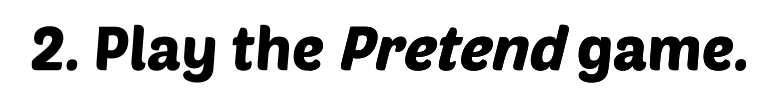 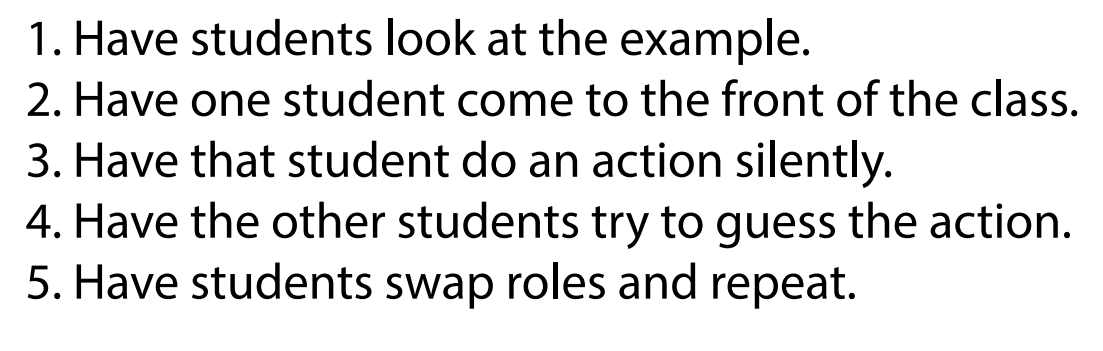 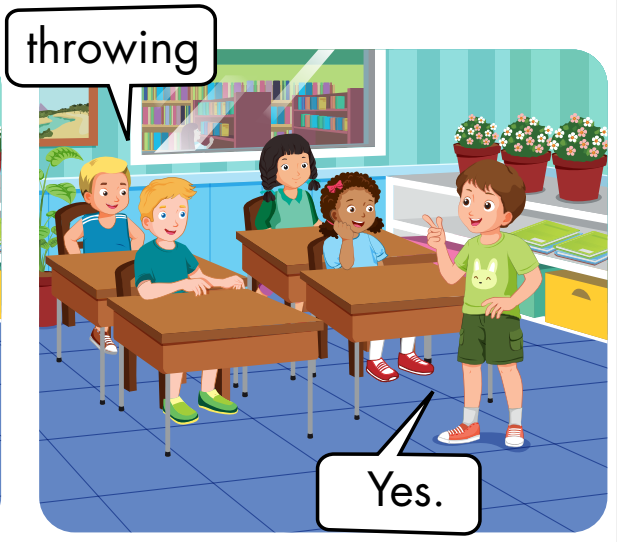 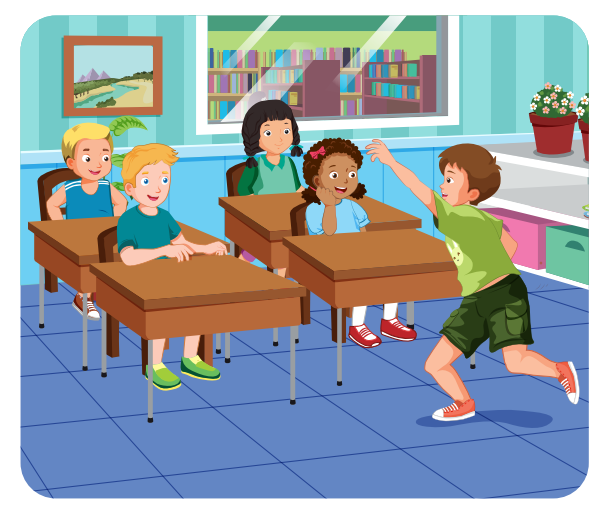 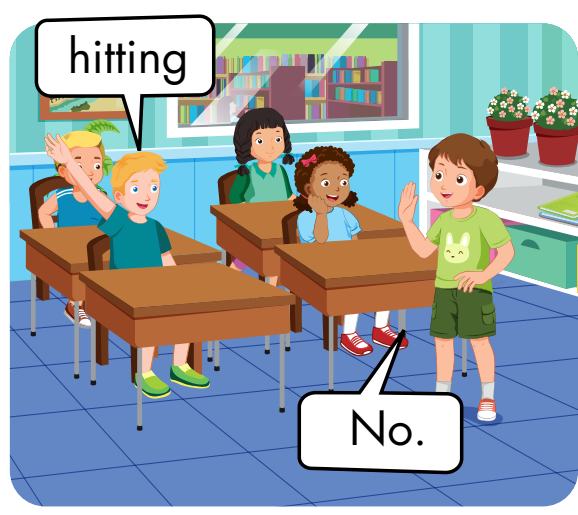 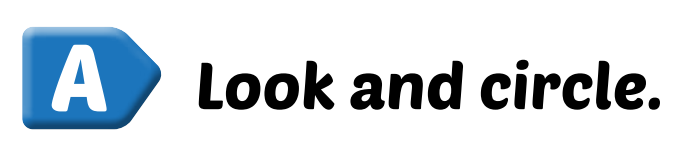 Extra Practice 
WB, page 50.
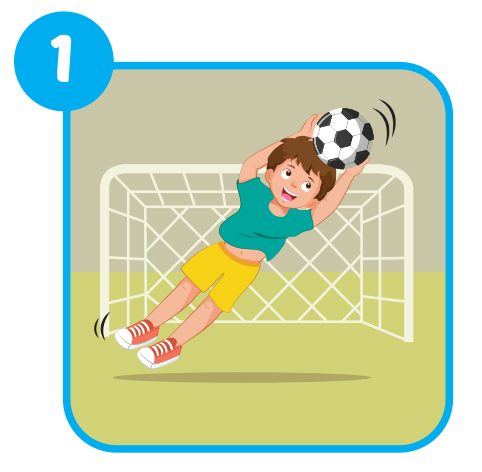 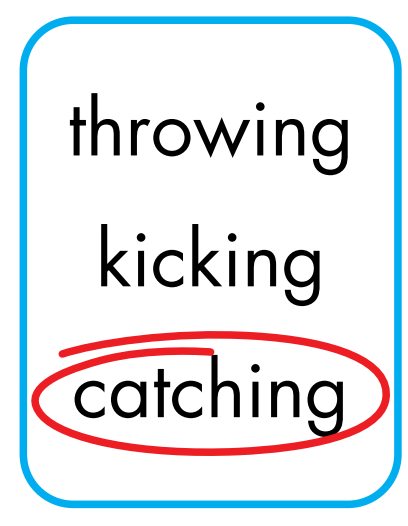 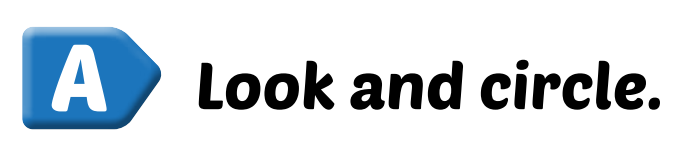 Extra Practice 
WB, page 50.
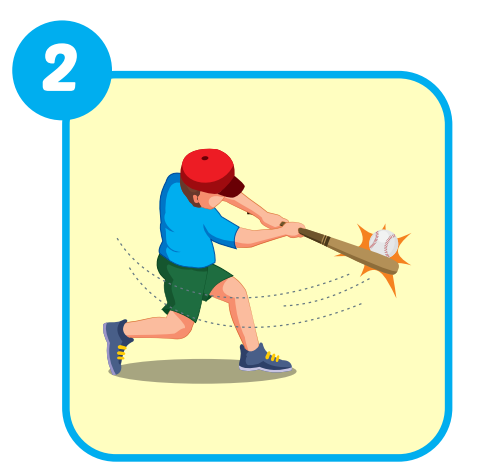 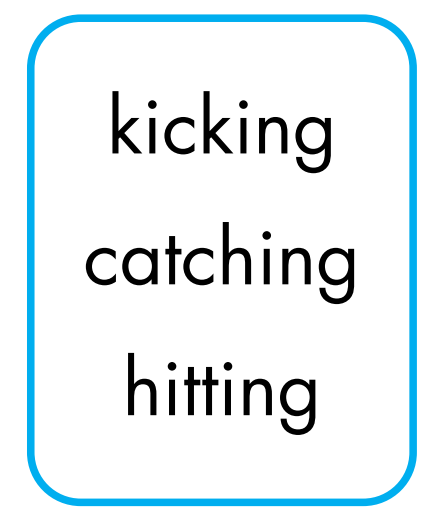 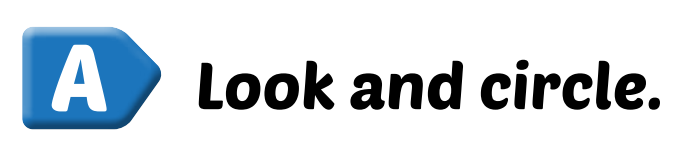 Extra Practice 
WB, page 50.
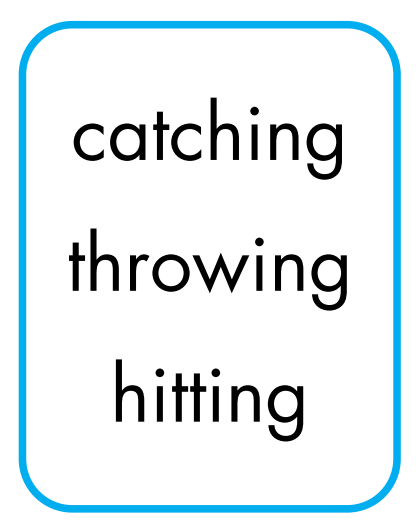 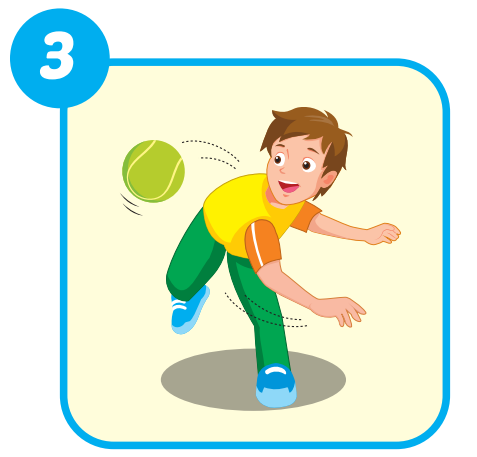 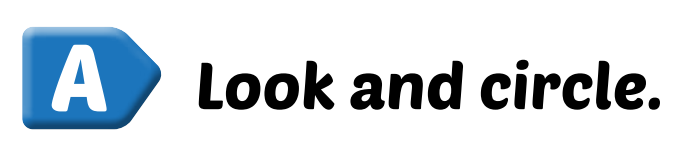 Extra Practice 
WB, page 50.
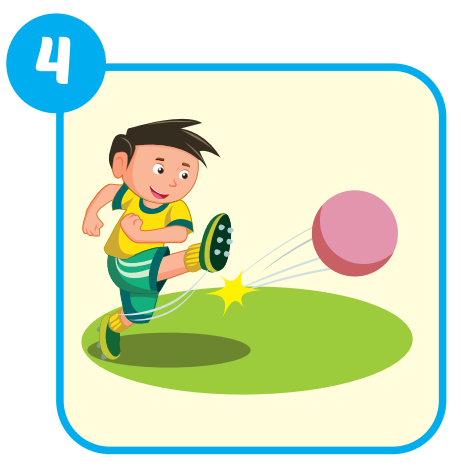 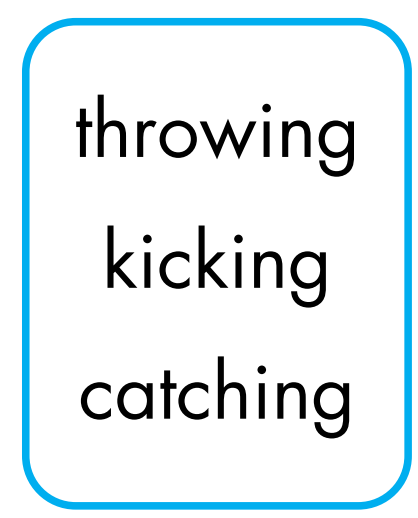 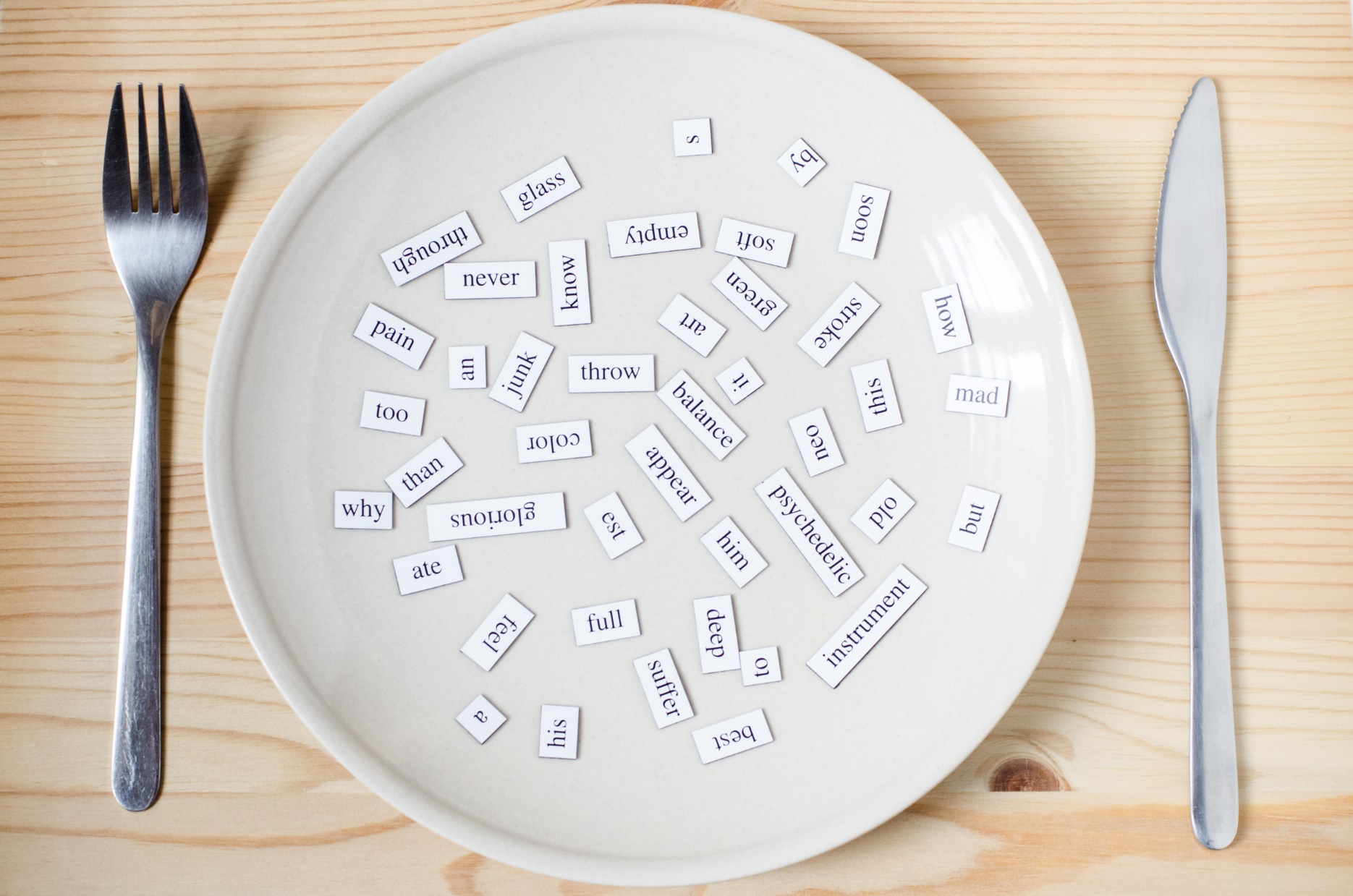 Structures
What are you good at?
- I'm good at kicking.
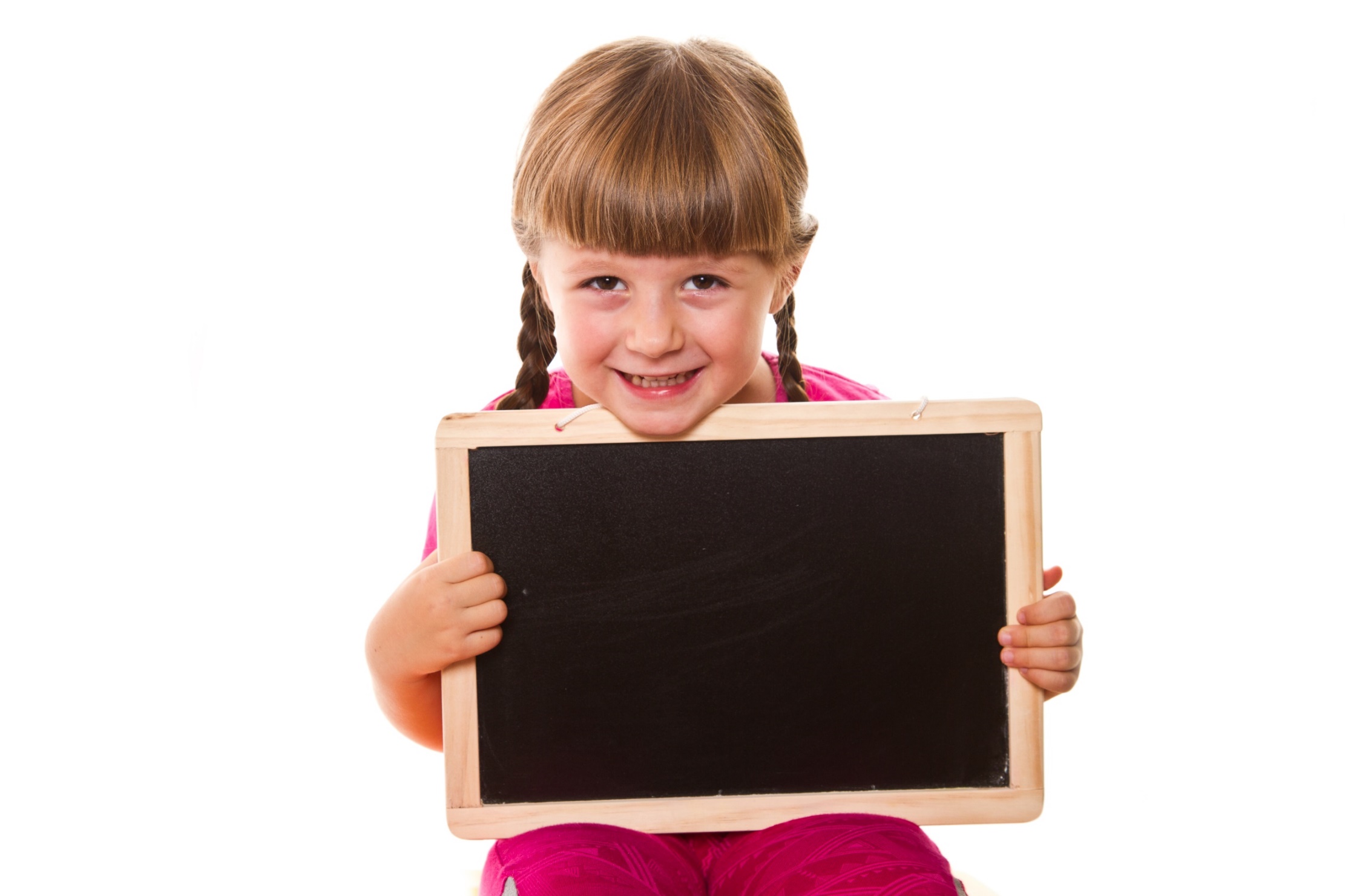 Presentation
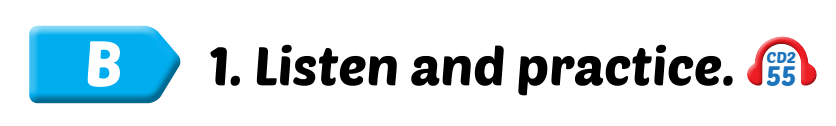 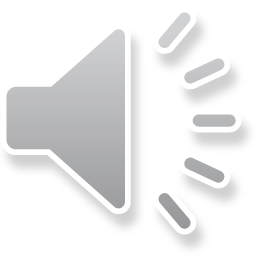 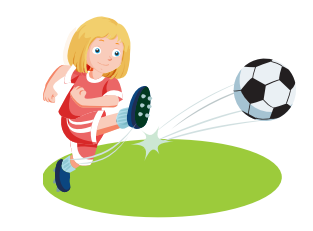 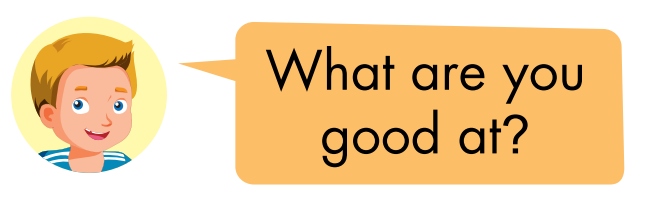 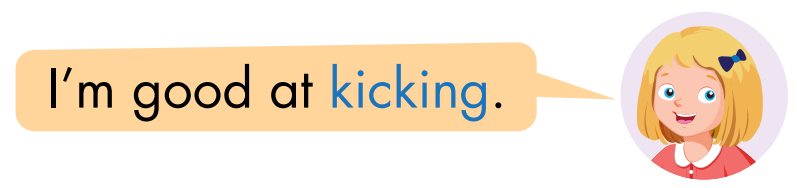 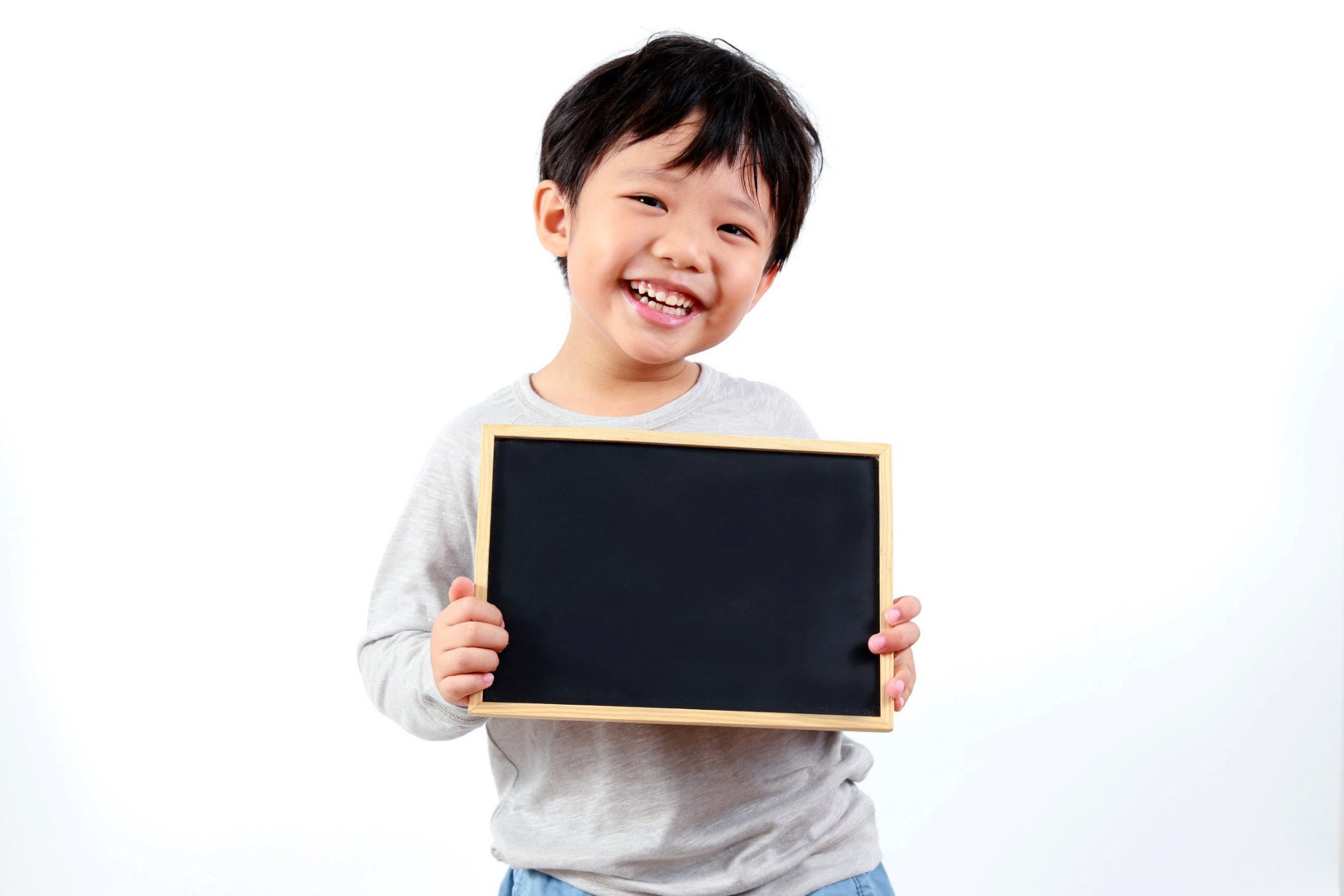 Practice
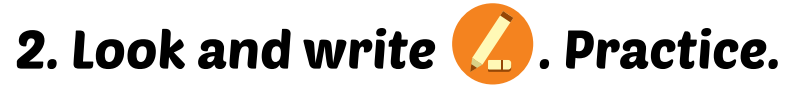 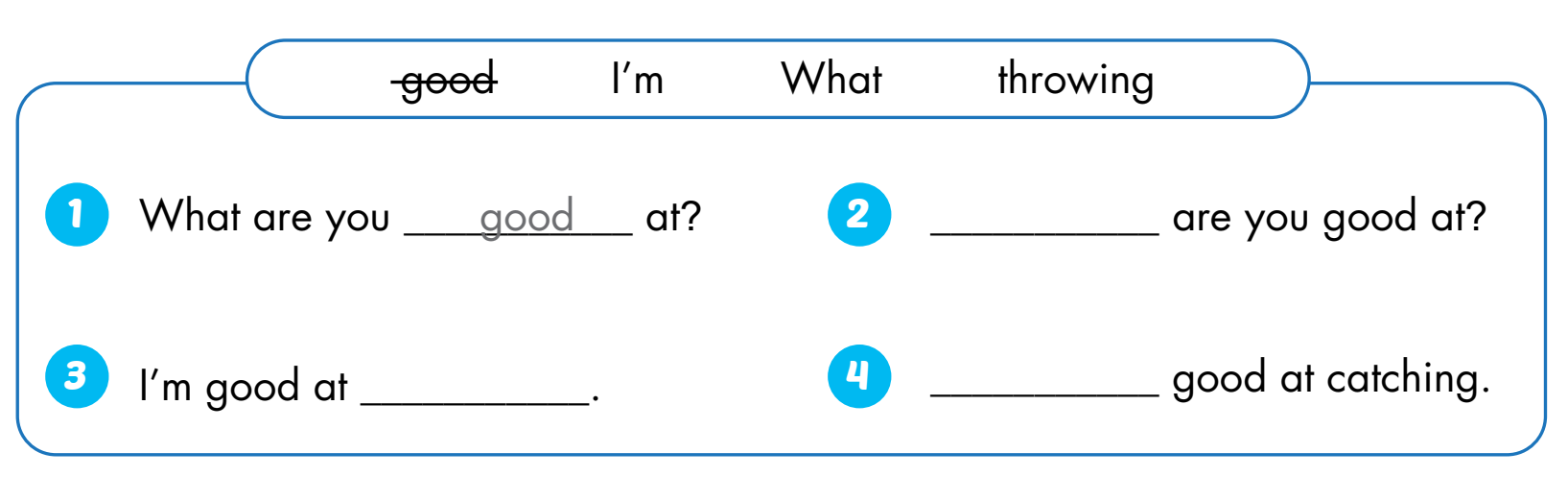 What
I’m
throwing
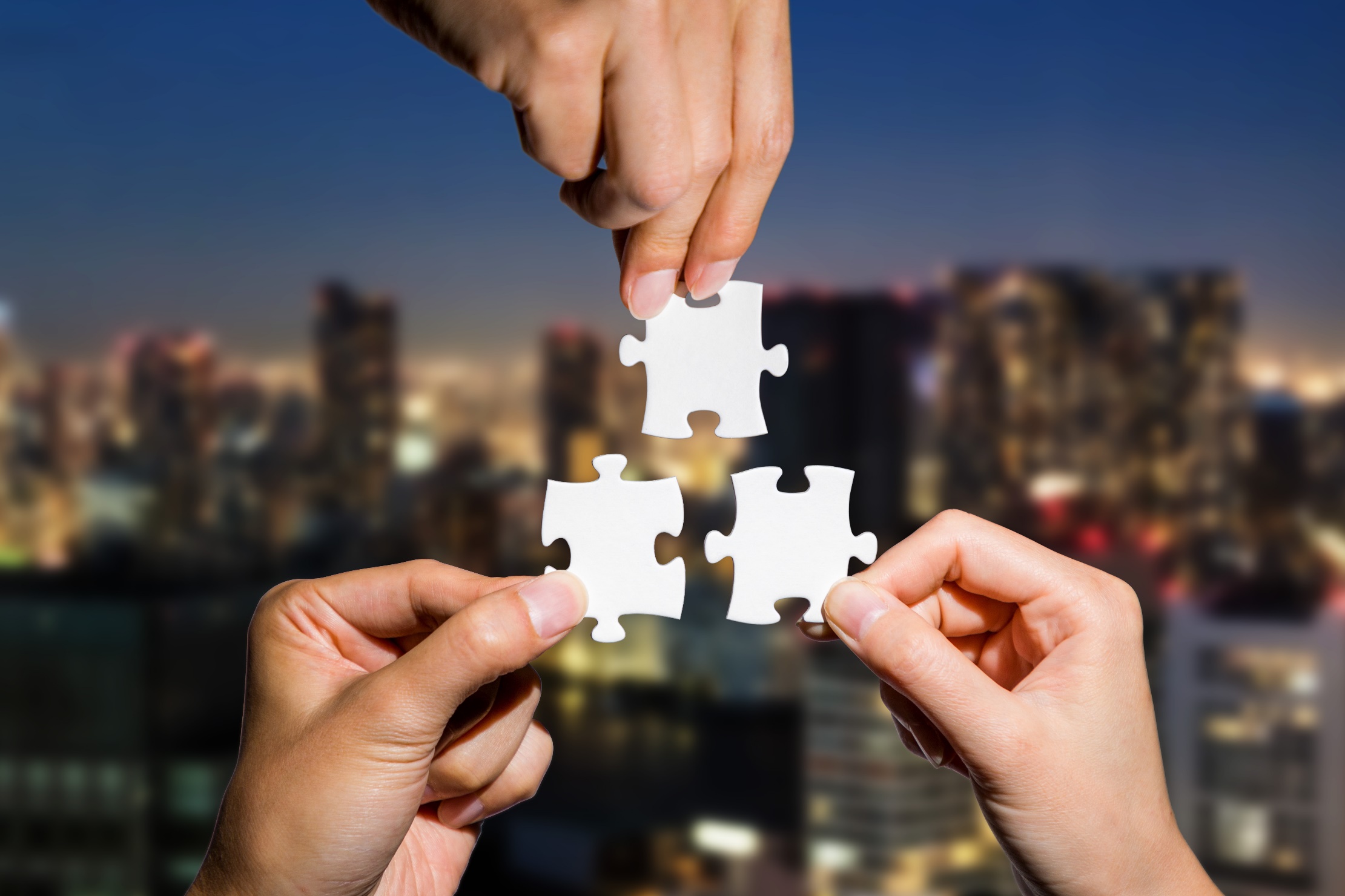 CONSOLIDATION
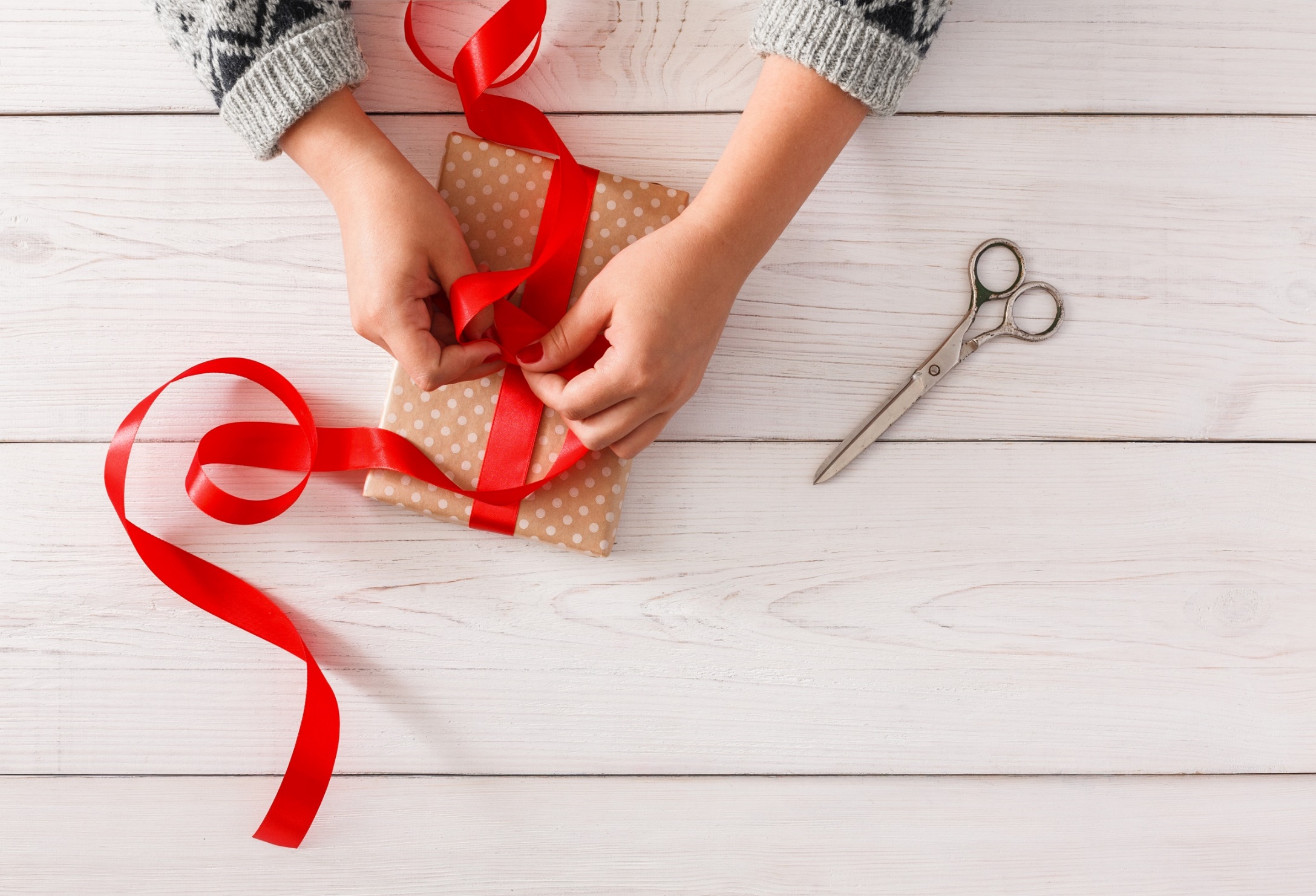 WRAP-UP
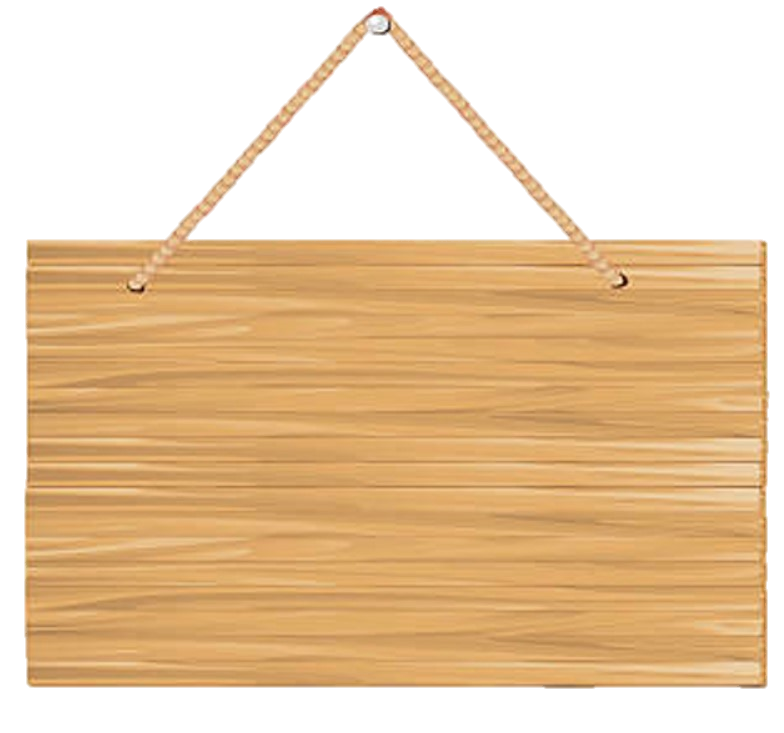 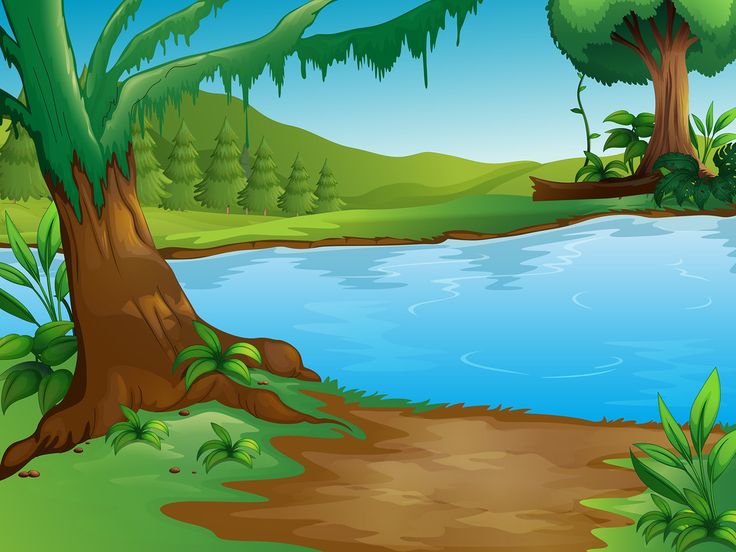 Who is faster?
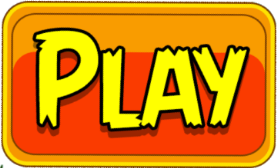 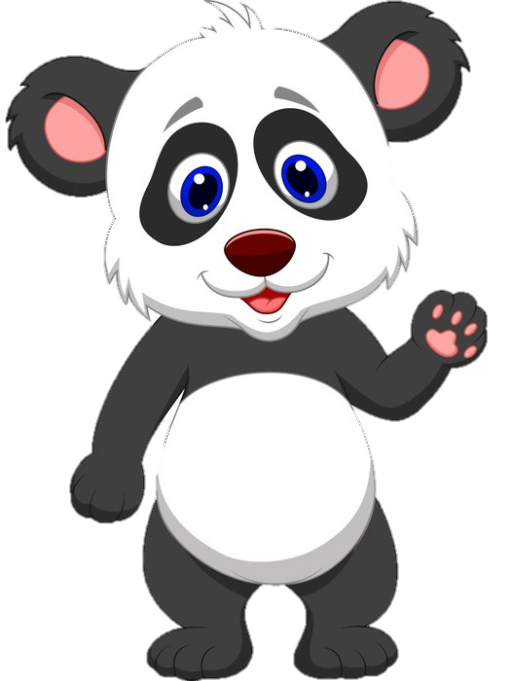 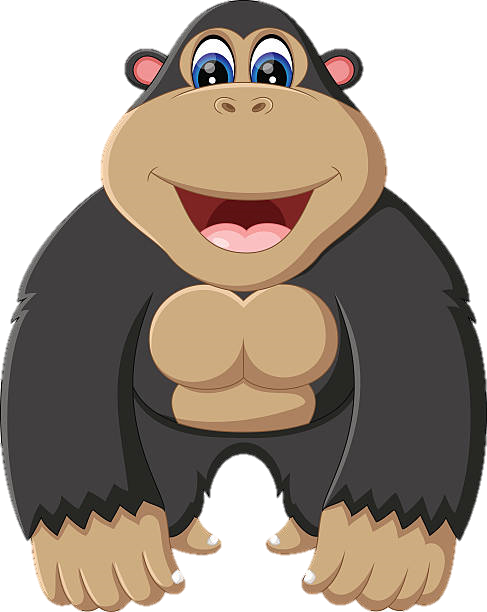 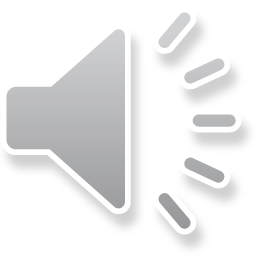 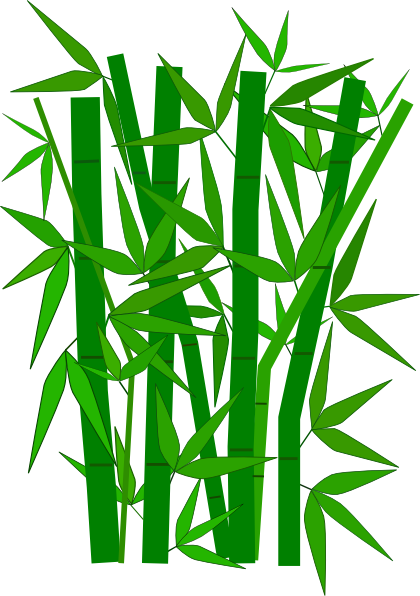 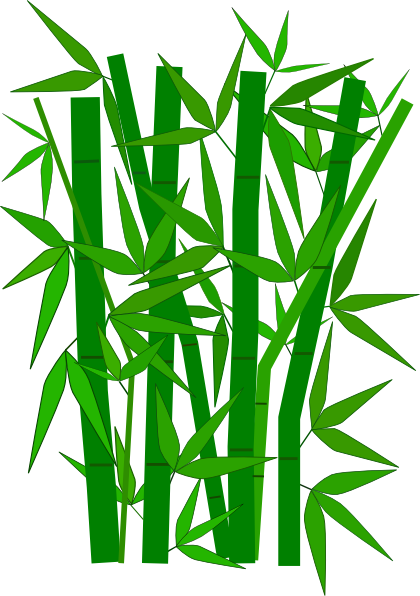 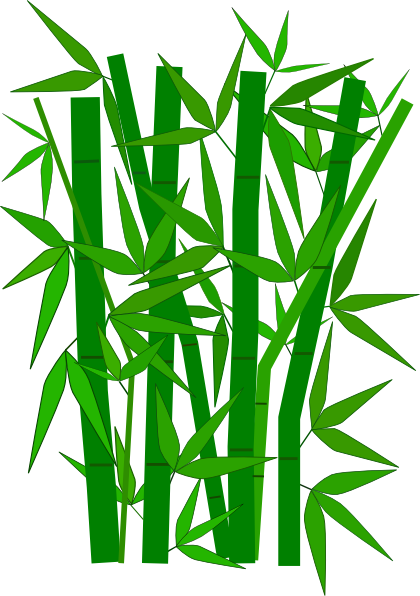 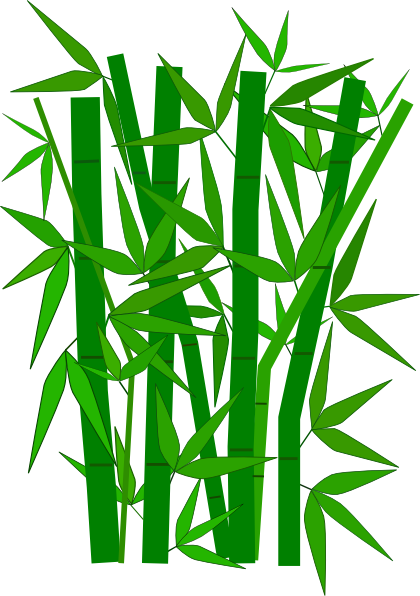 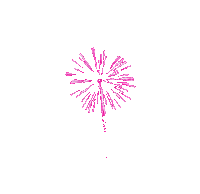 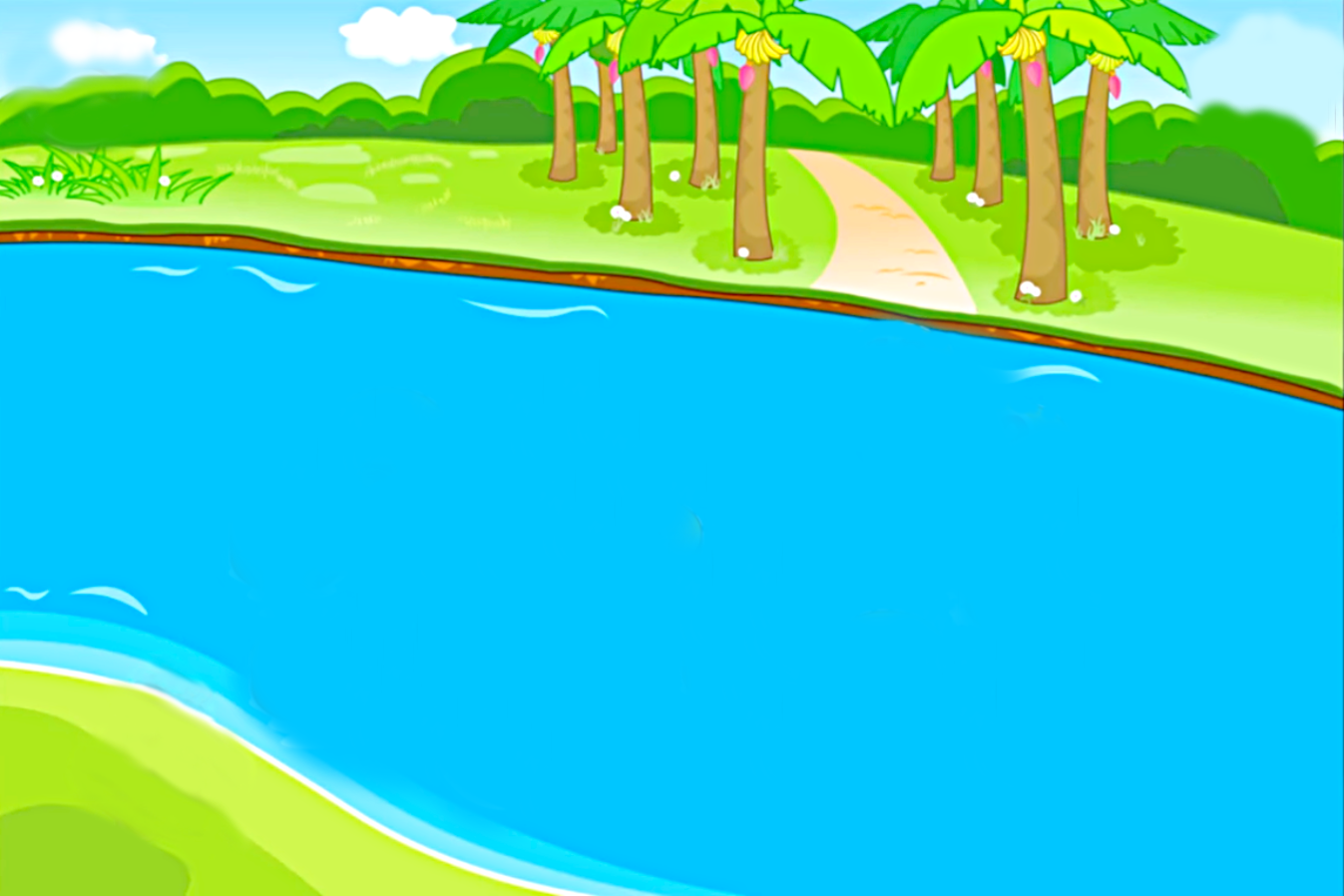 How to play
Divide students into 2 groups.
The group with the correct answer will move on. The group with the wrong answer will be lost turn.
The group across the river first will win.
Group B
Group A
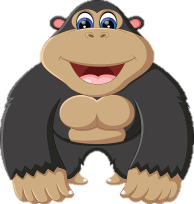 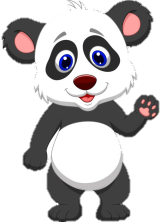 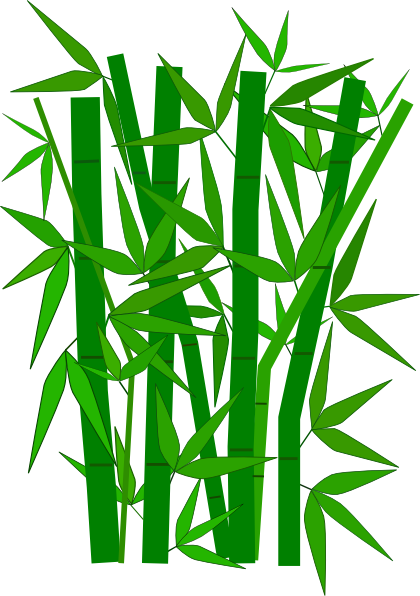 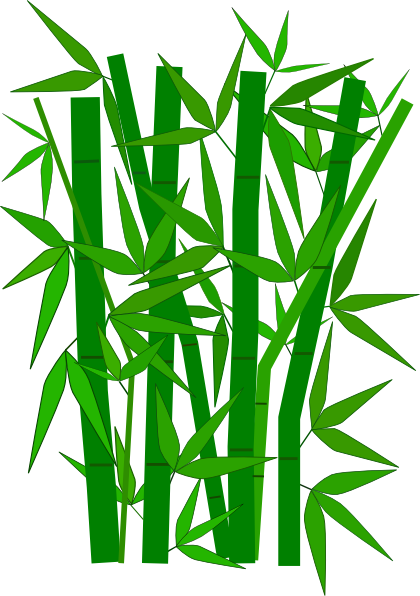 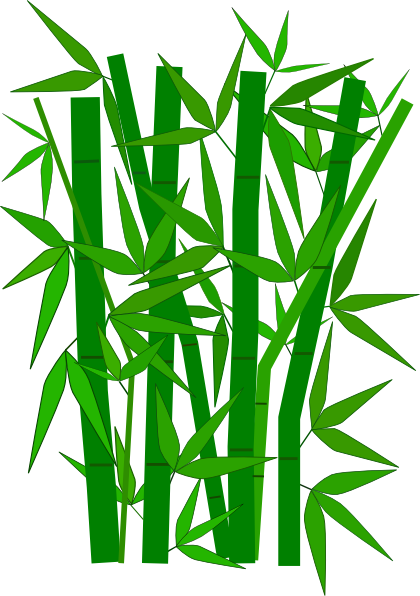 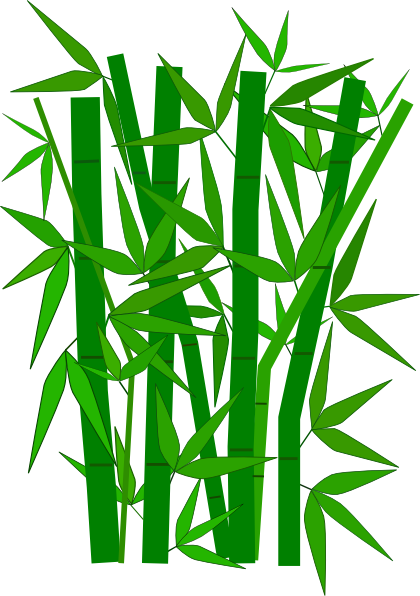 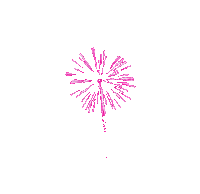 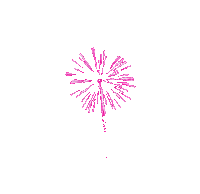 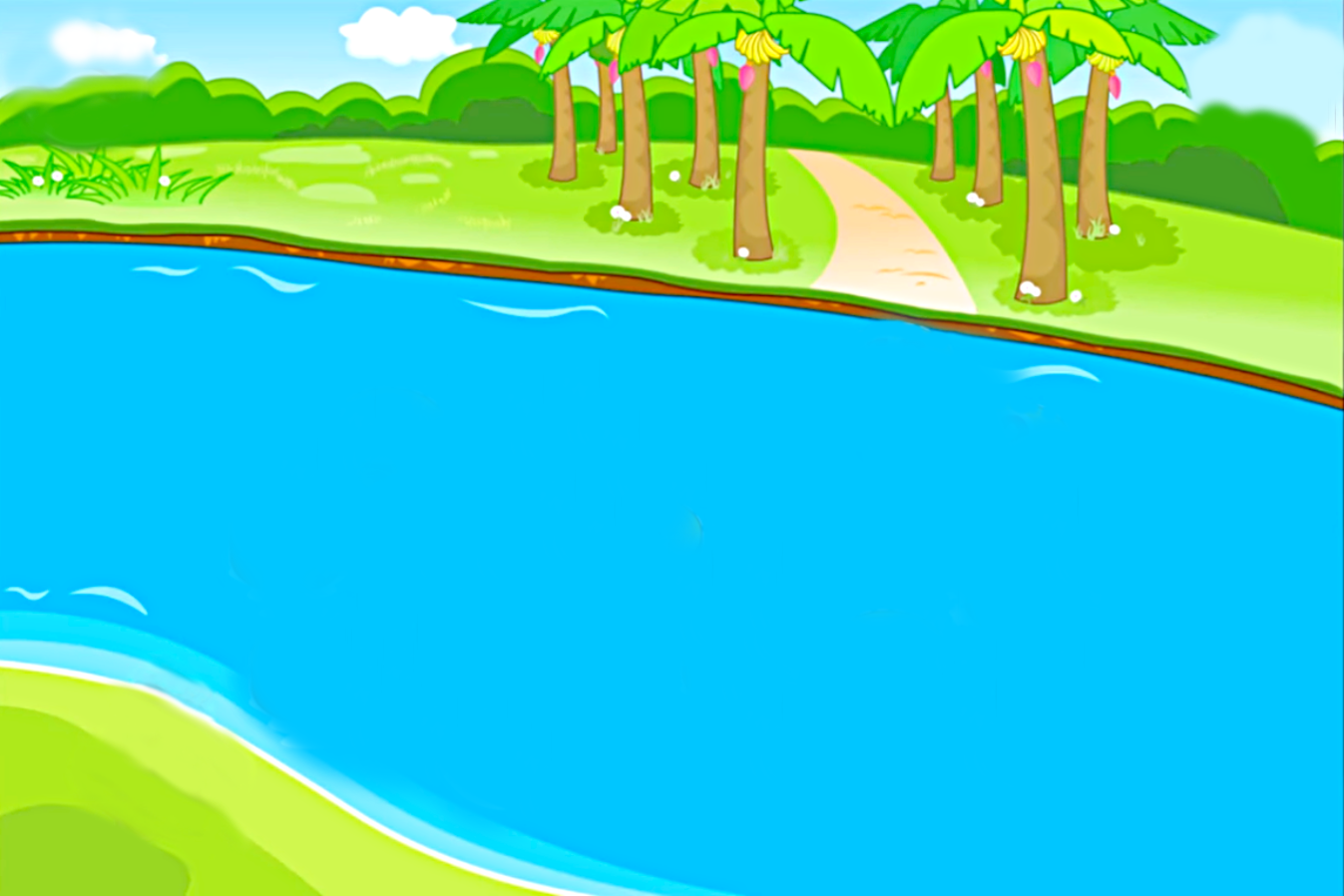 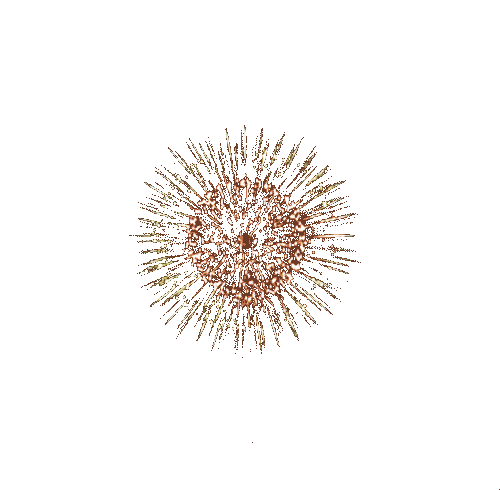 End
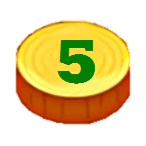 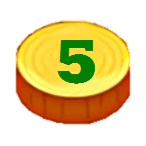 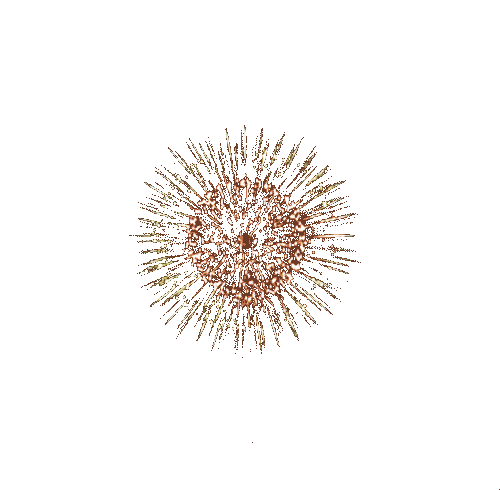 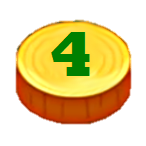 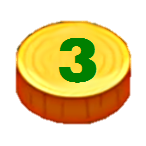 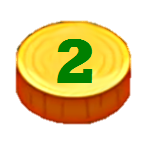 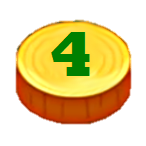 Congratulations
Congratulations
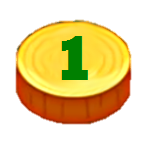 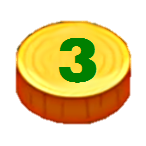 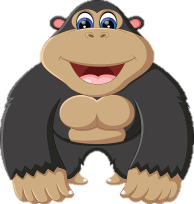 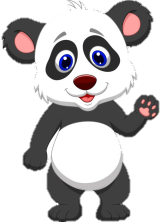 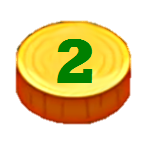 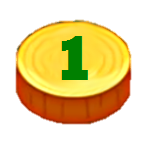 Click the log to show question.
Click on the avatar of the group to move the level.
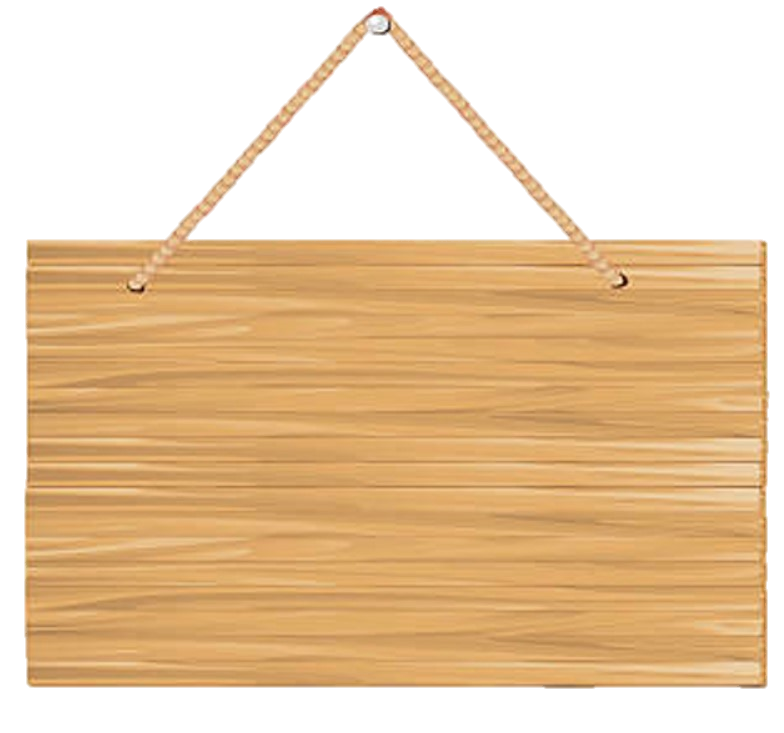 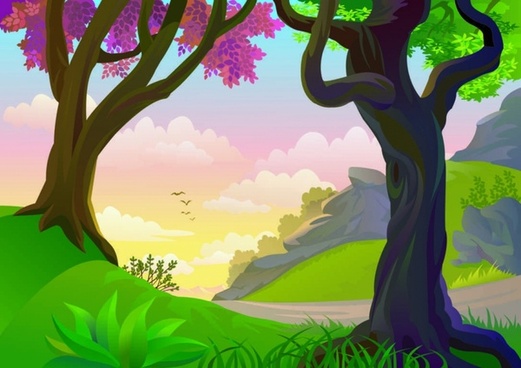 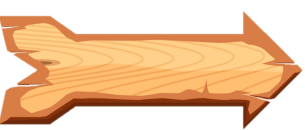 Back
Hitting
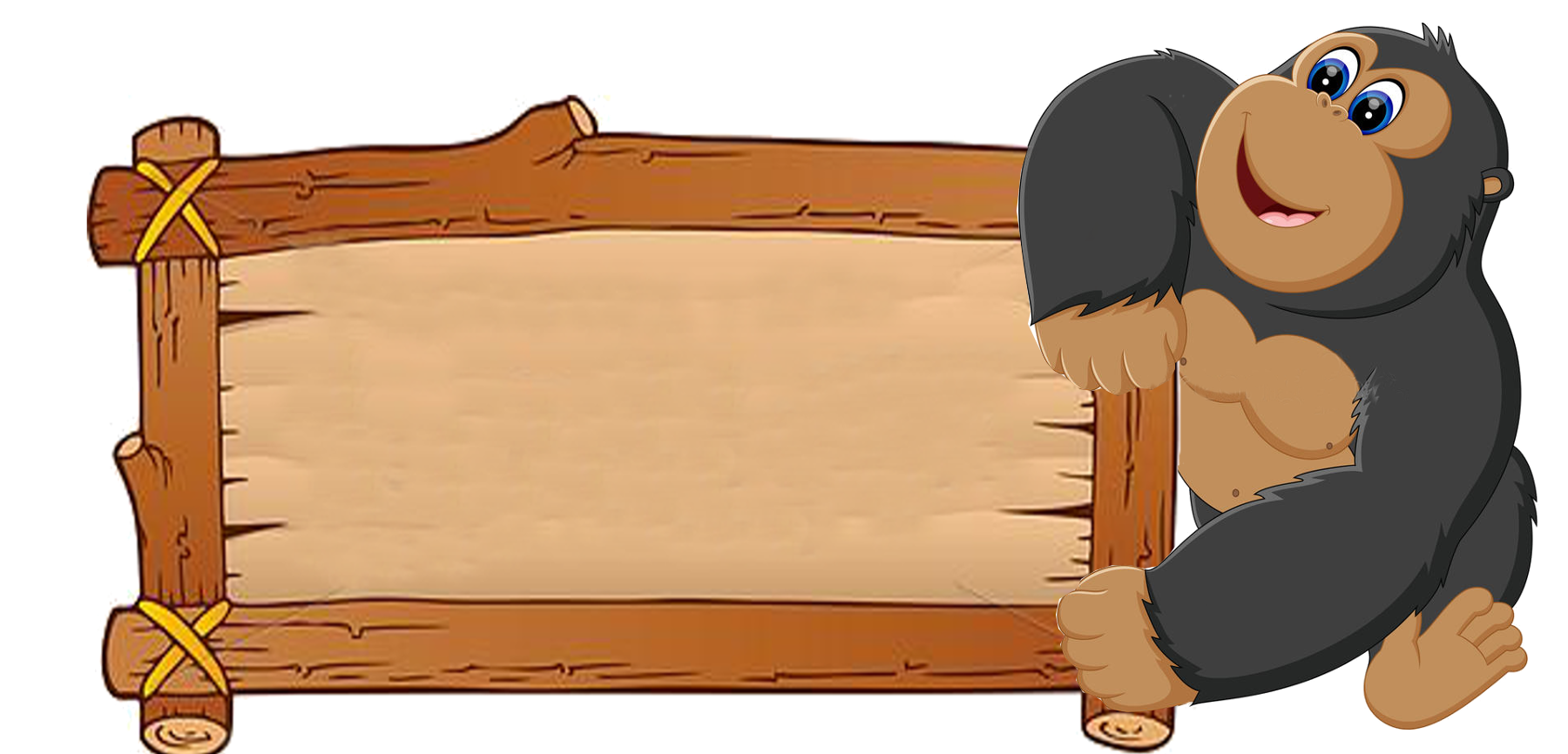 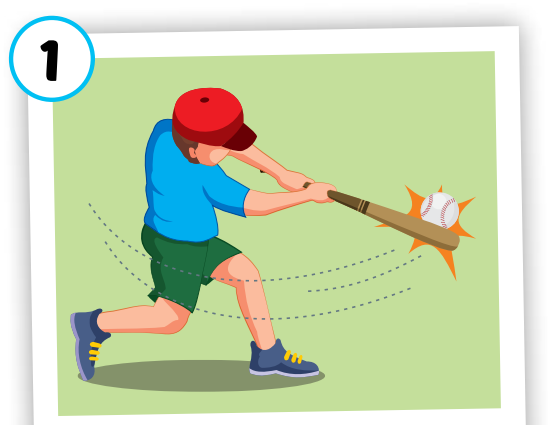 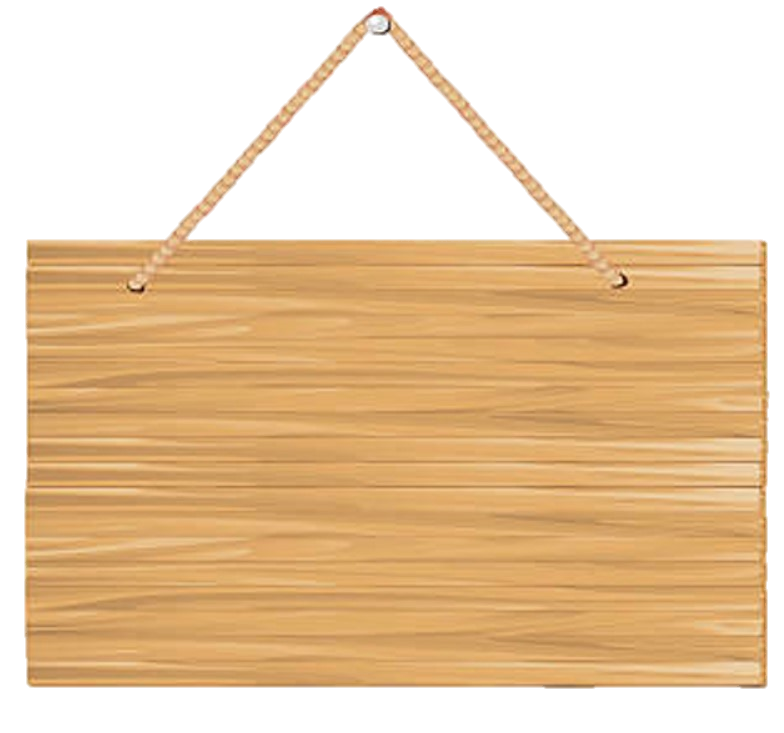 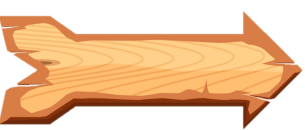 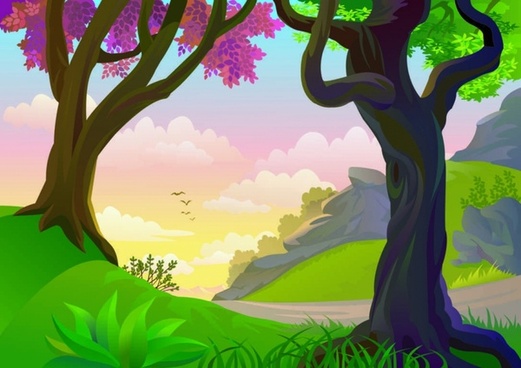 Back
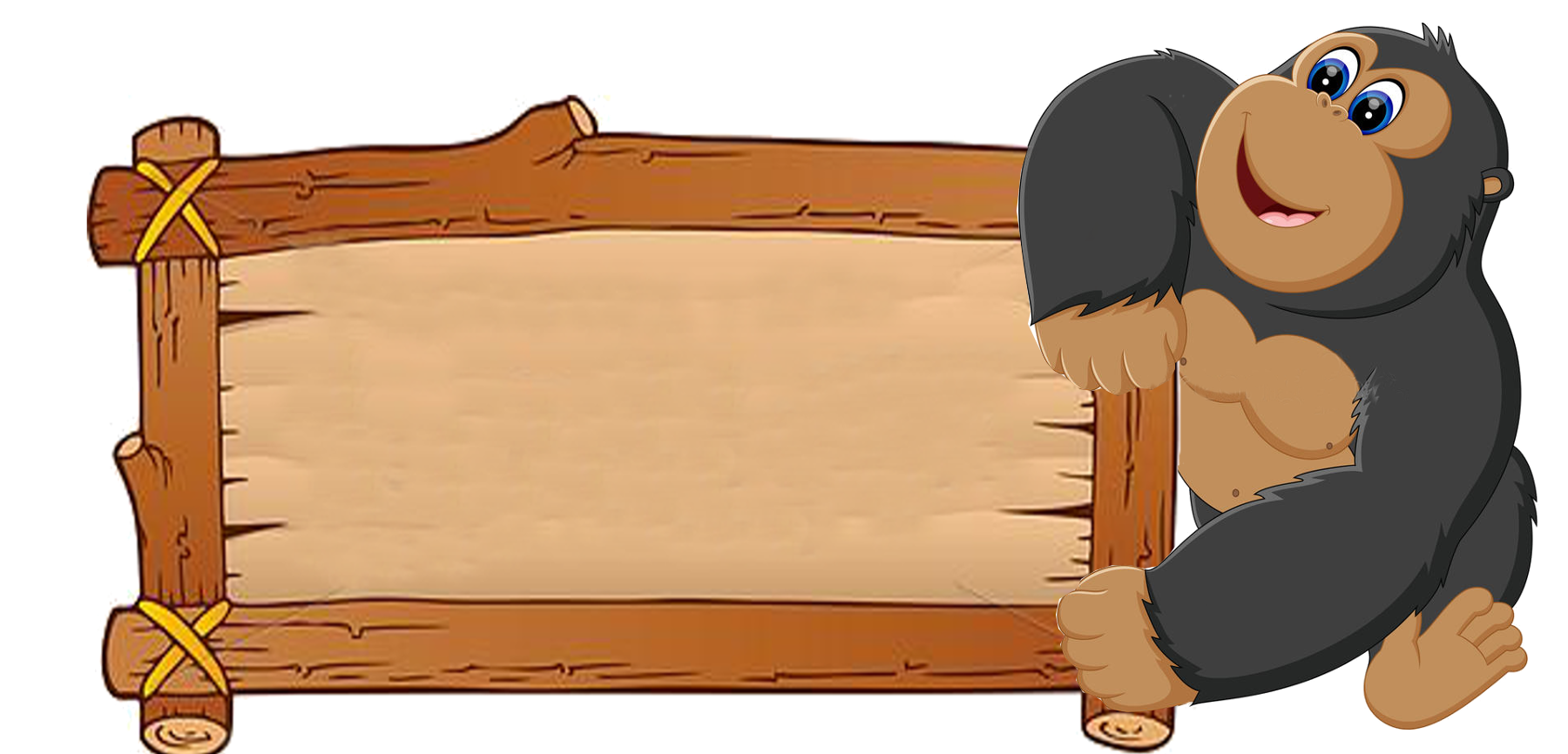 Throwing
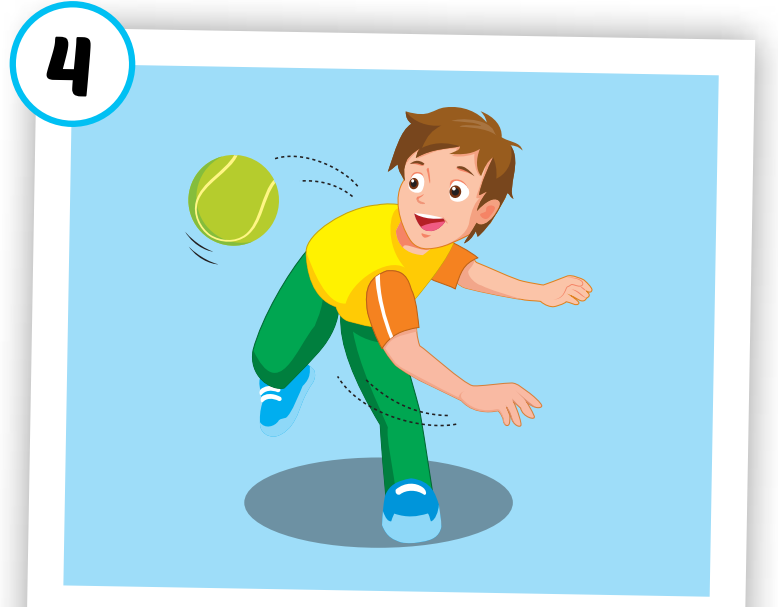 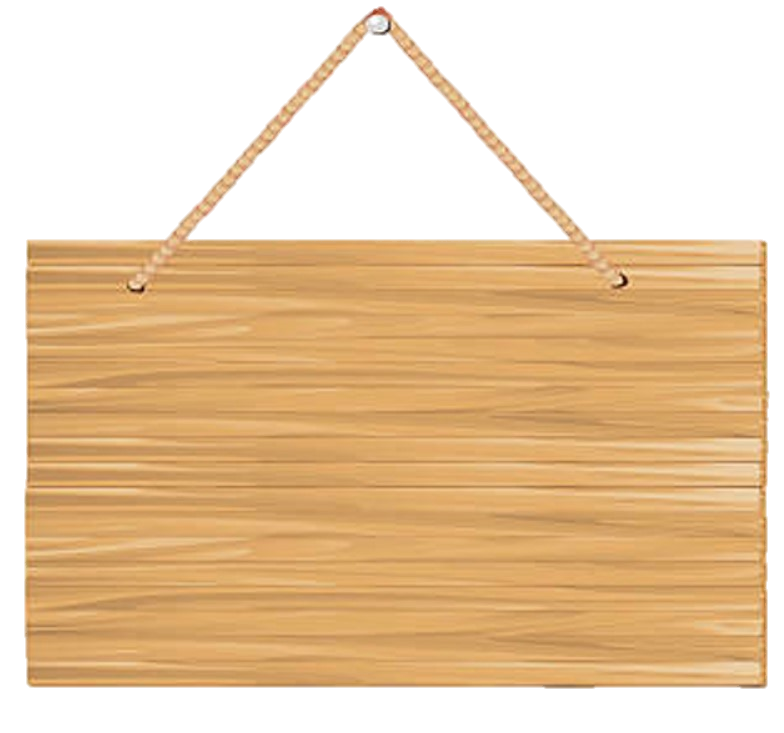 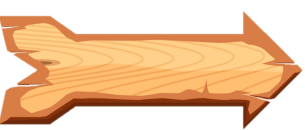 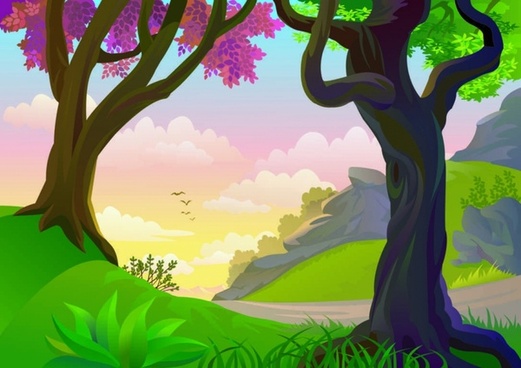 Back
I'm good at…
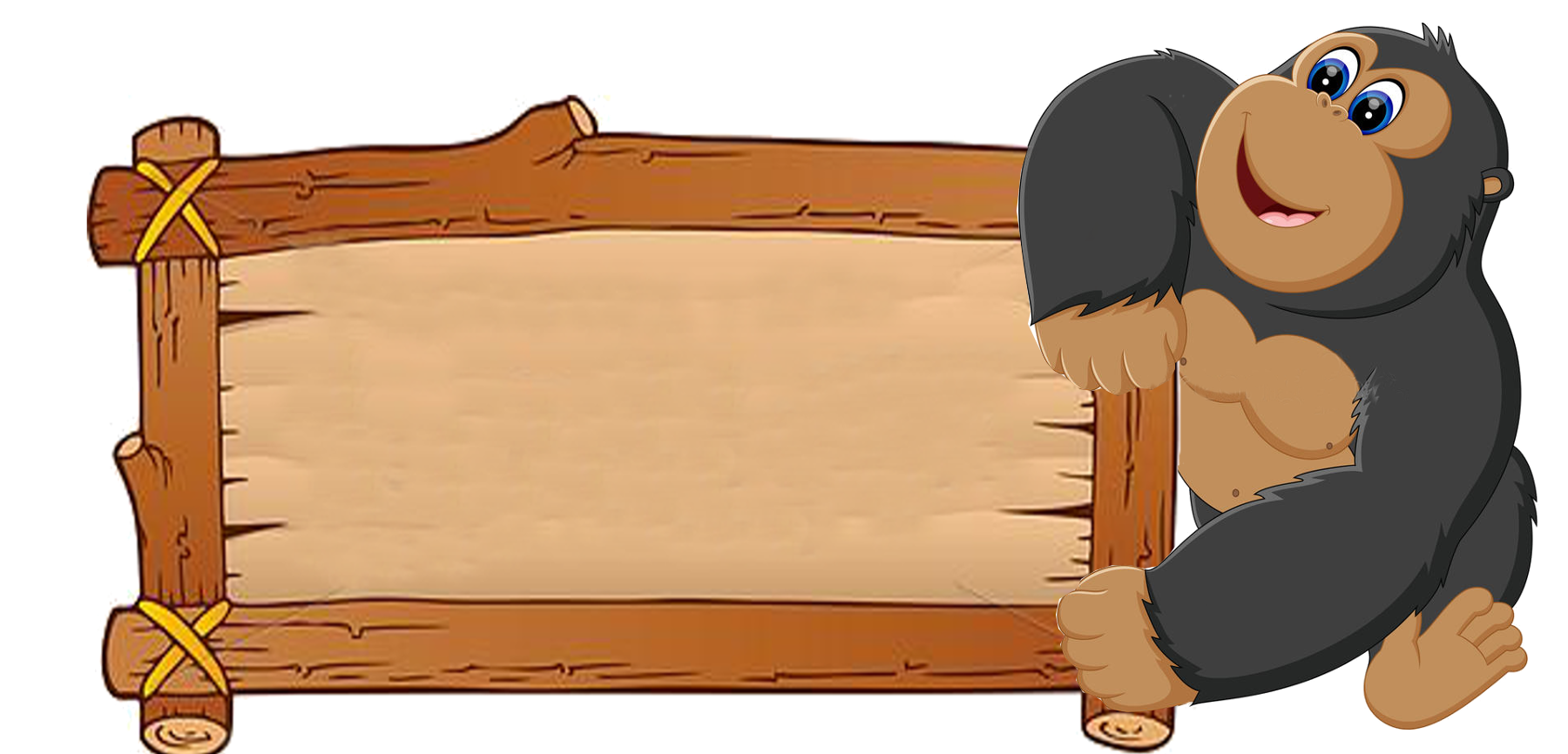 What are you good at?
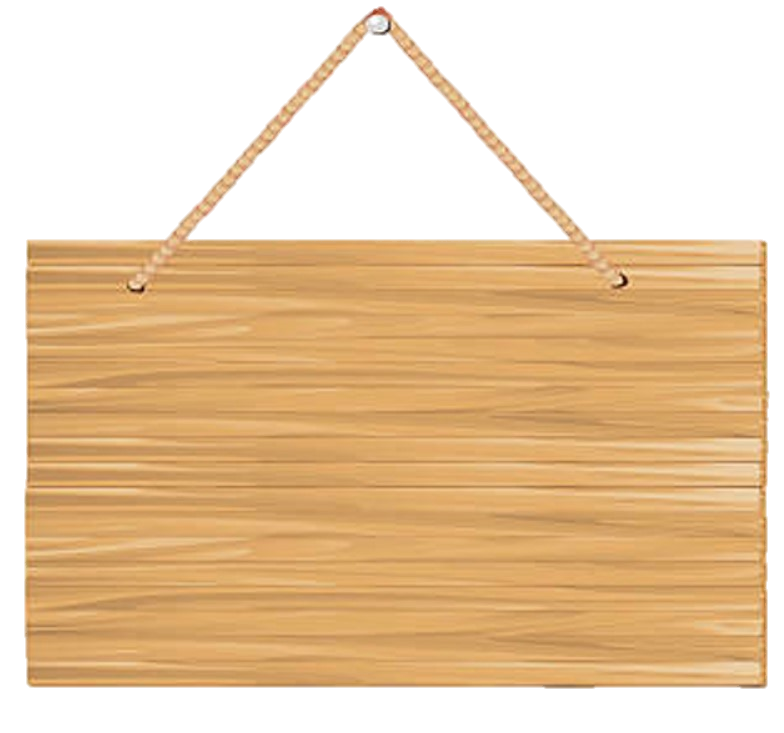 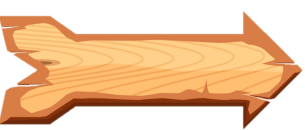 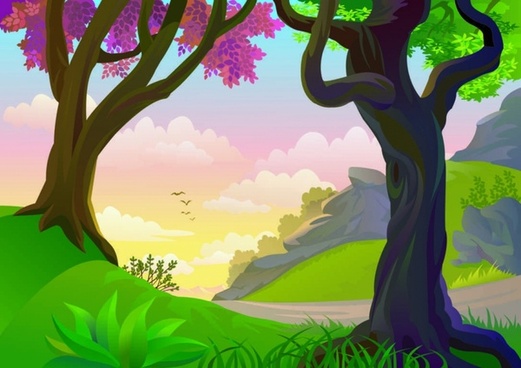 Back
A. Kicking
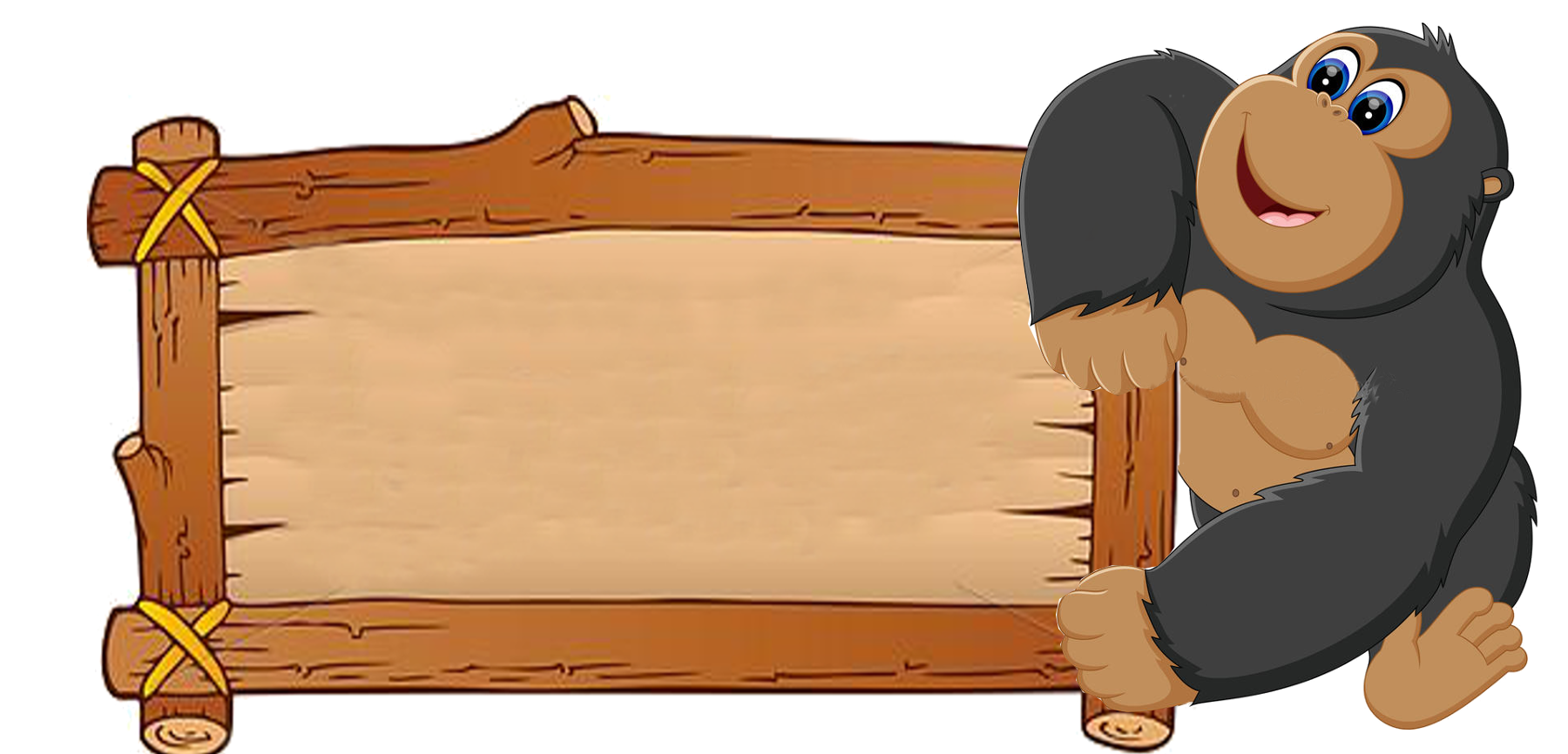 Choose the correct word.
Kicking        B. Caching 
C. Thowing      D. Hiting
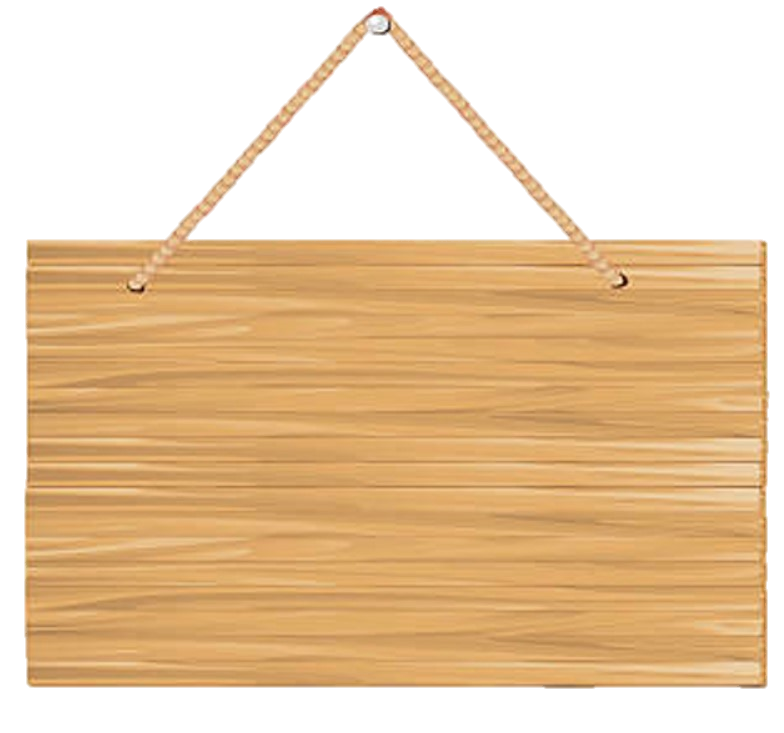 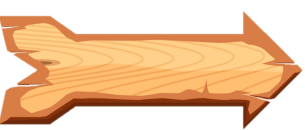 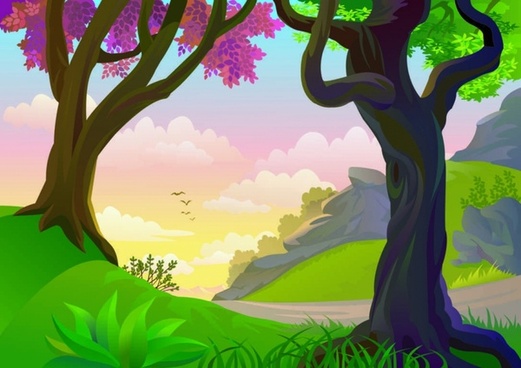 Back
Catching
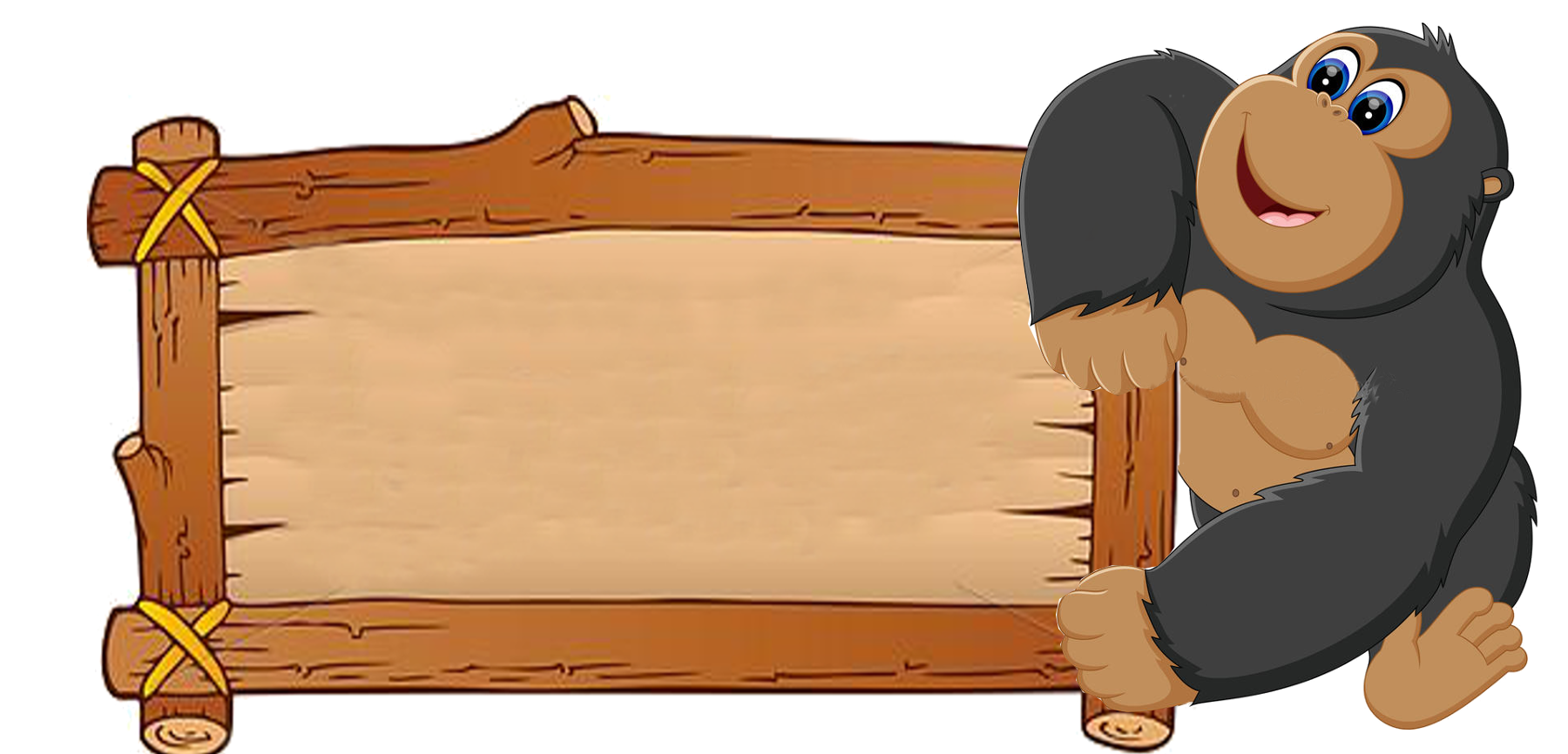 Rewrite the word:
iccgthna
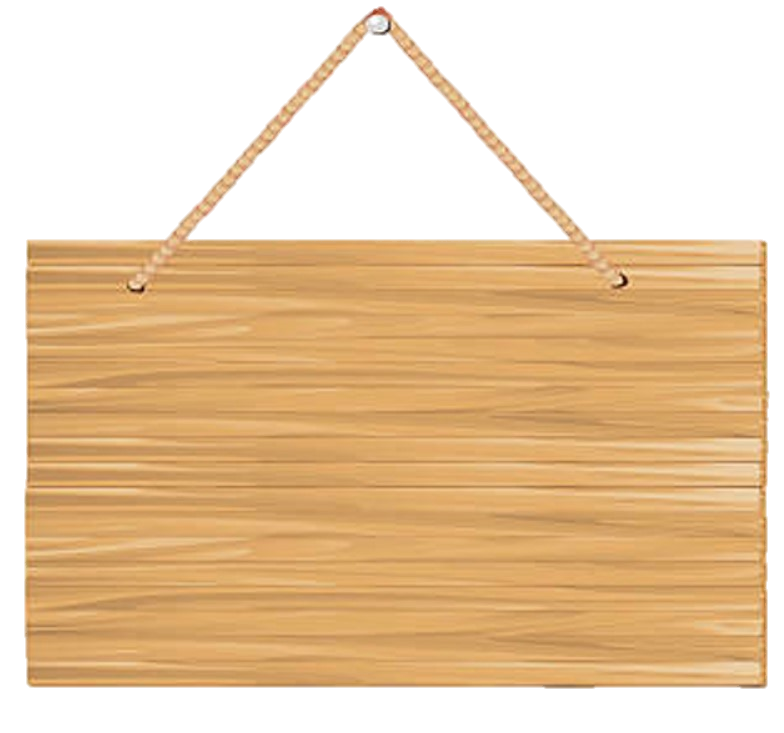 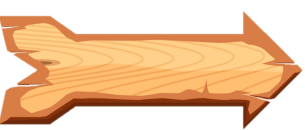 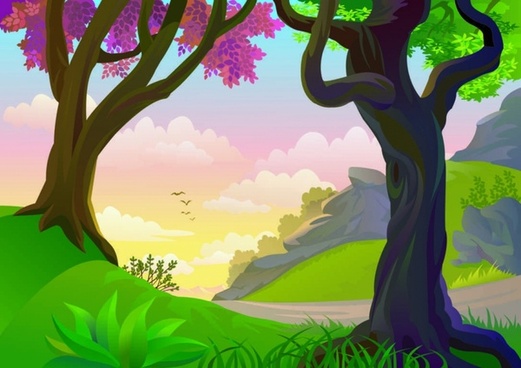 Back
I'm good at …
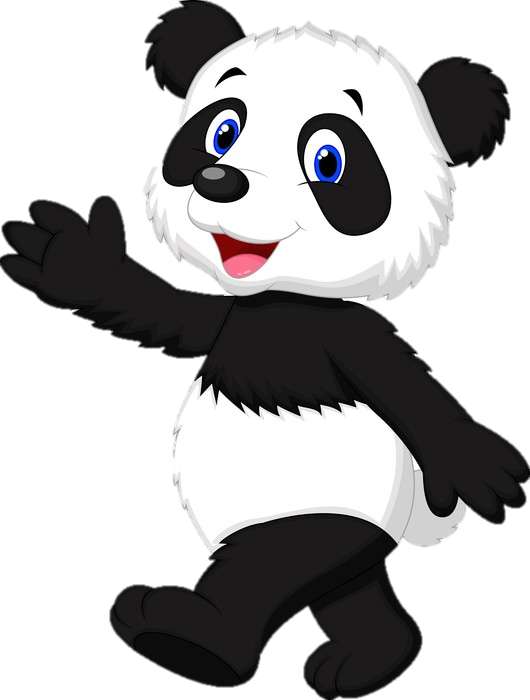 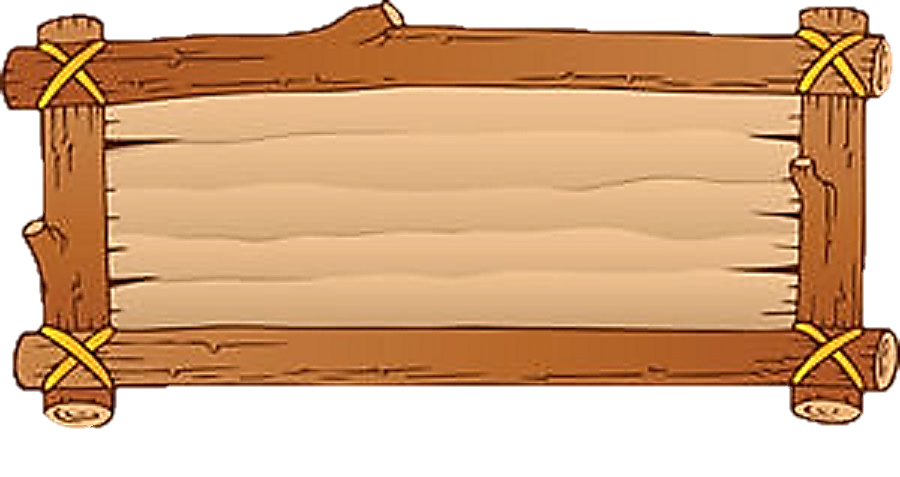 What are you good at?
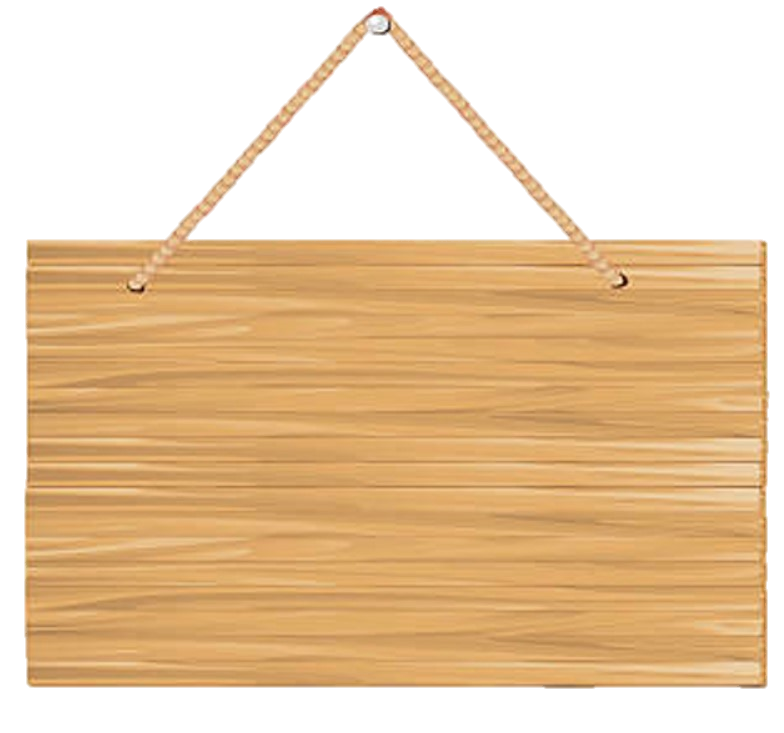 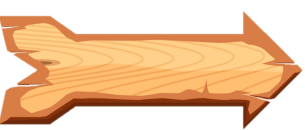 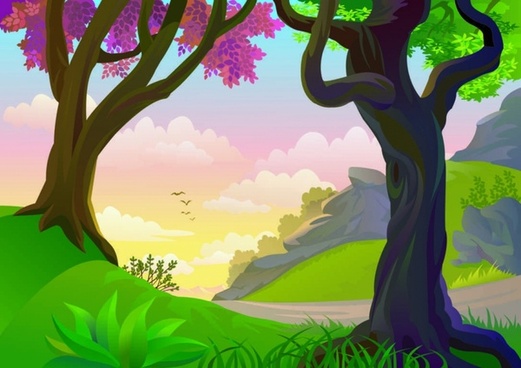 Back
Kicking
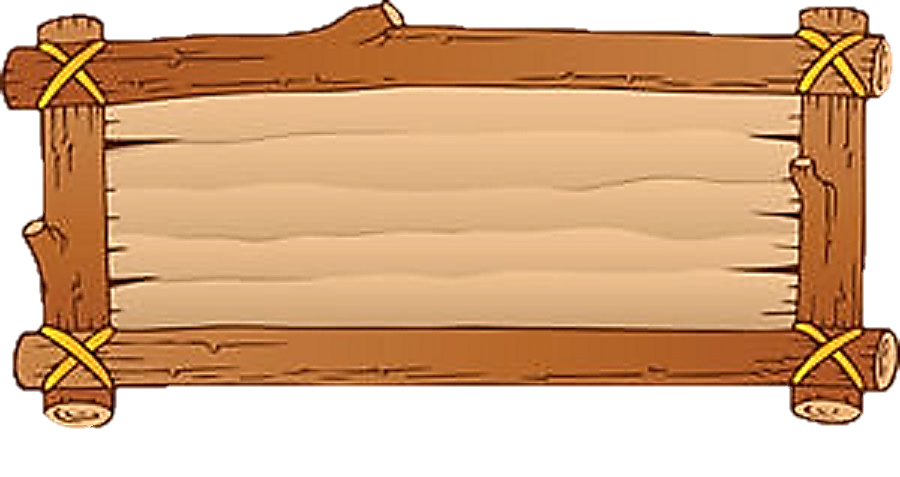 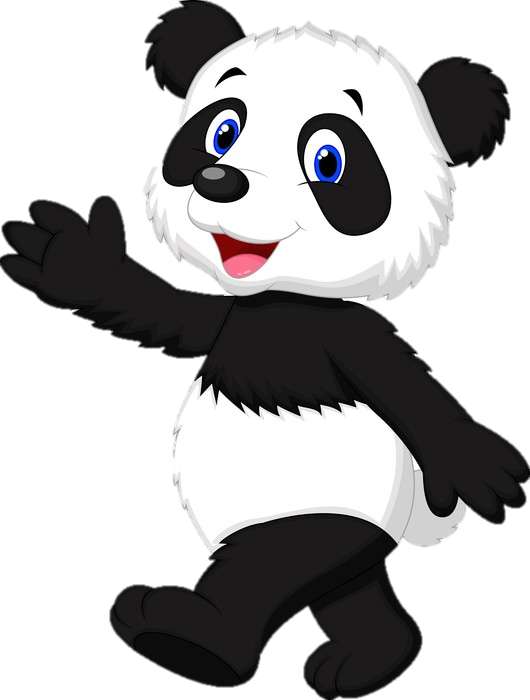 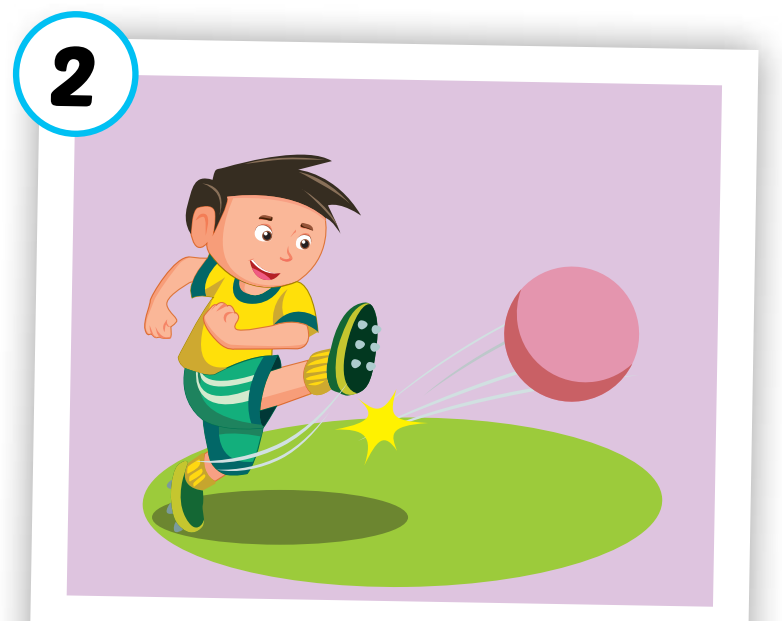 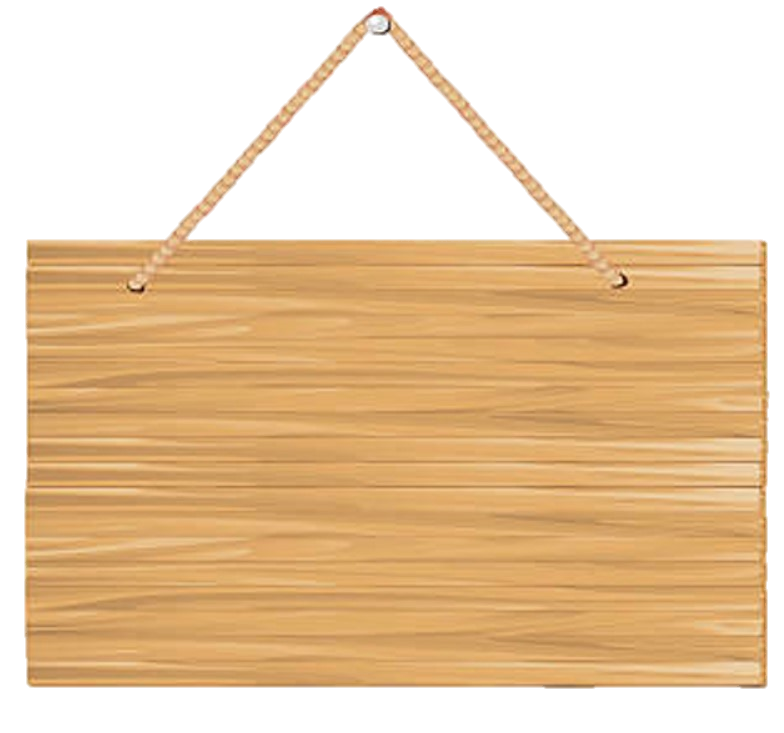 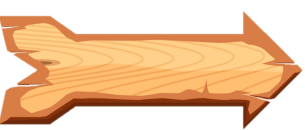 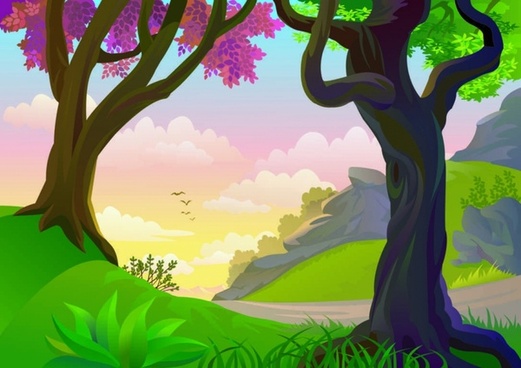 Back
Hitting
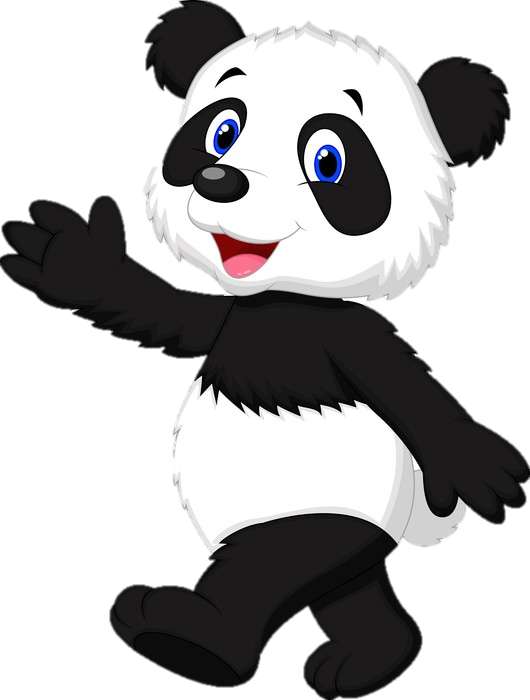 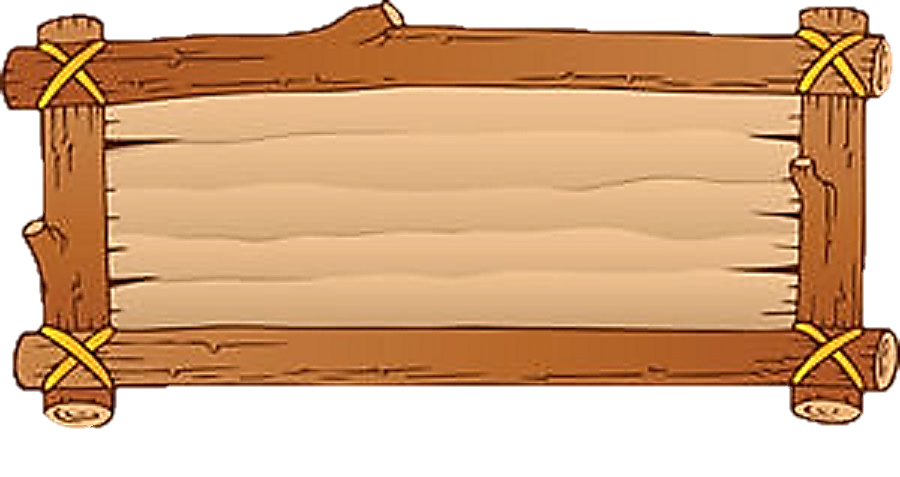 Rewrite the word:
ihtgint
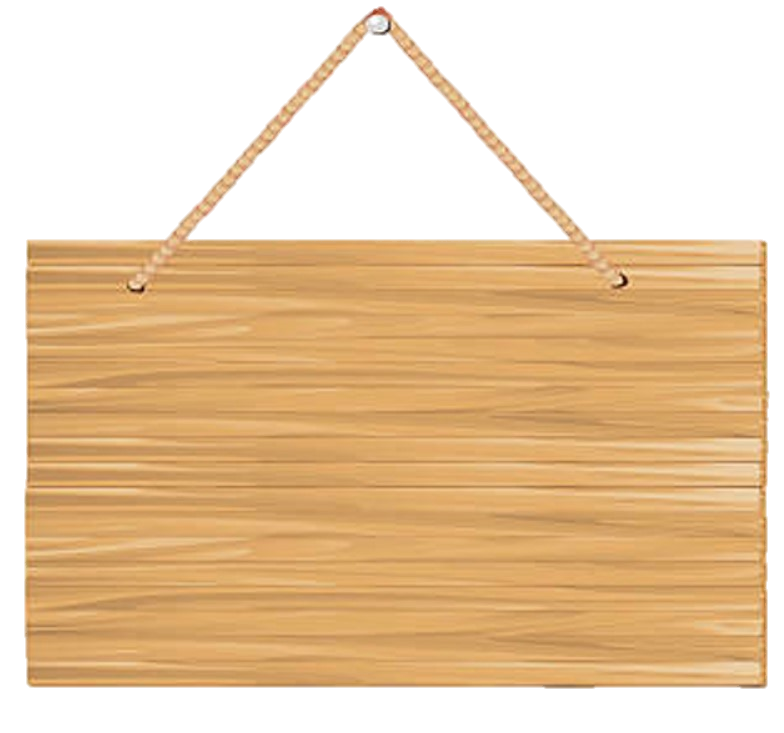 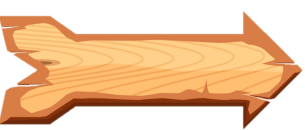 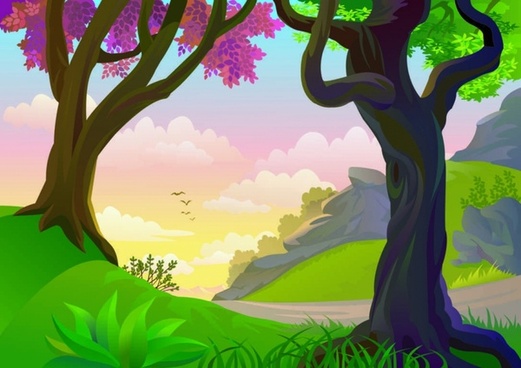 Back
Catching
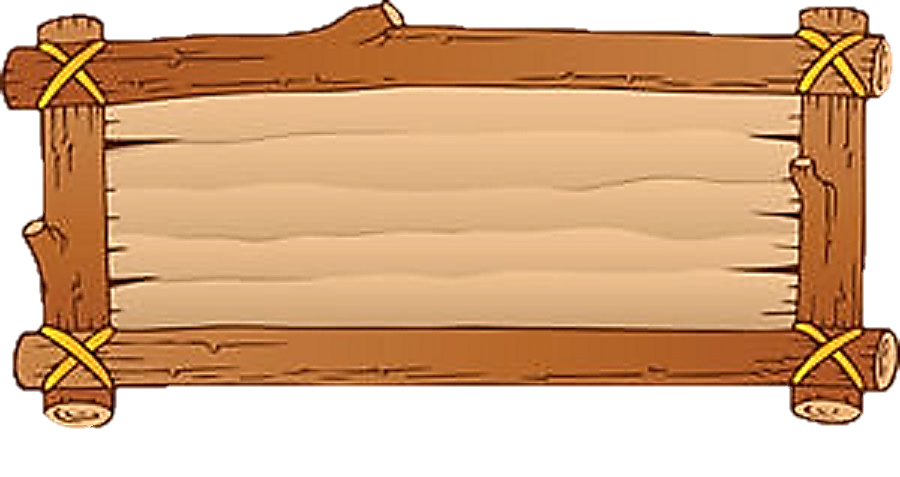 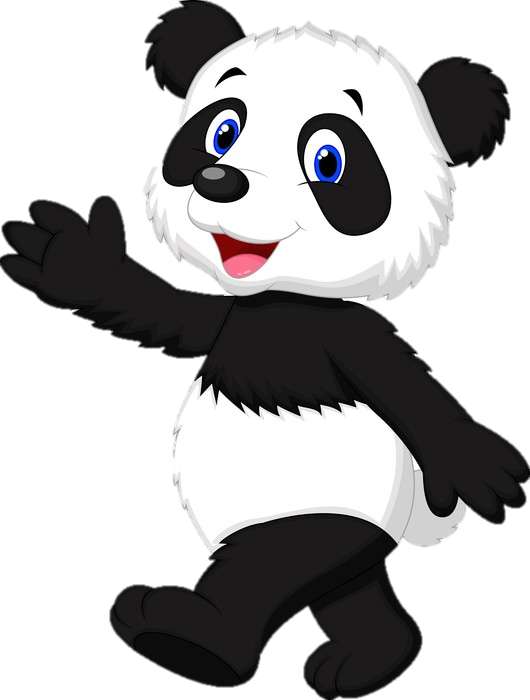 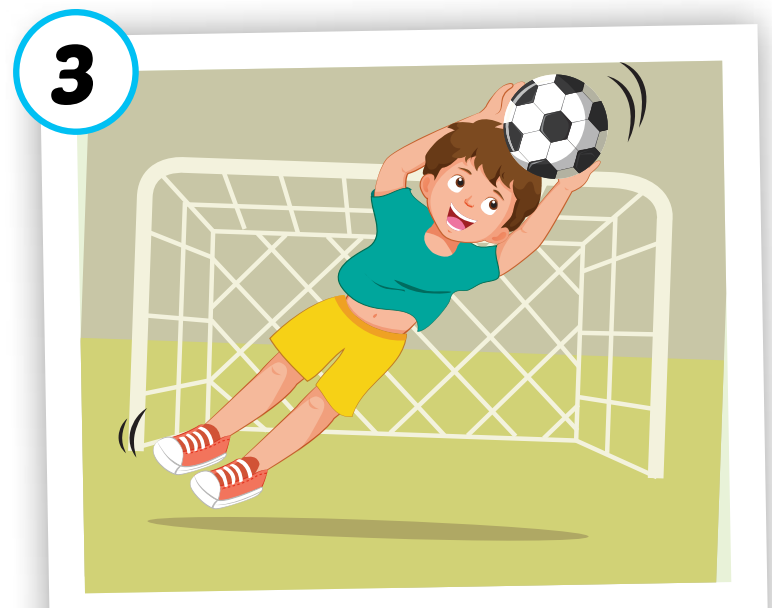 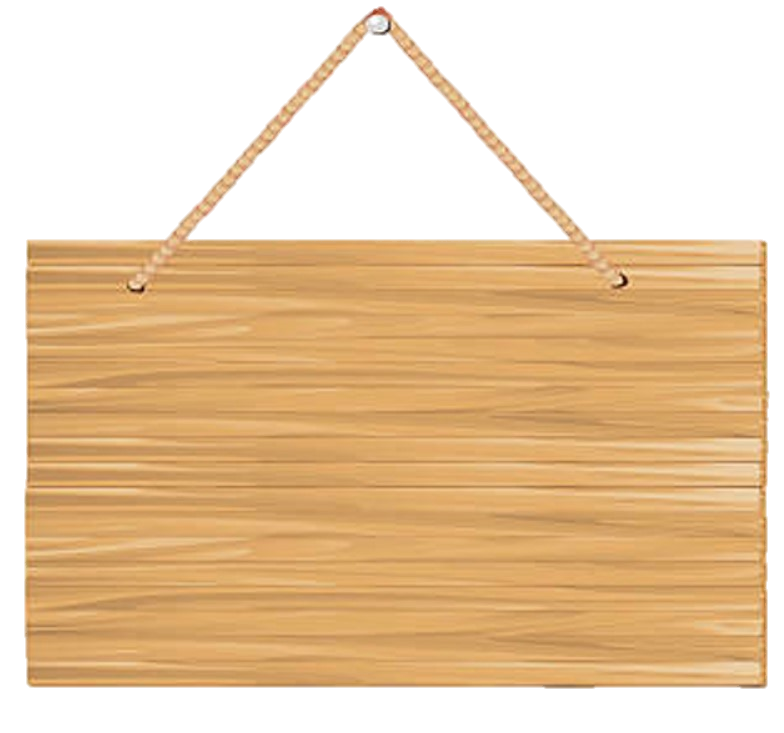 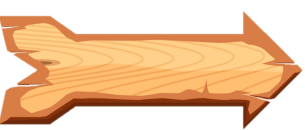 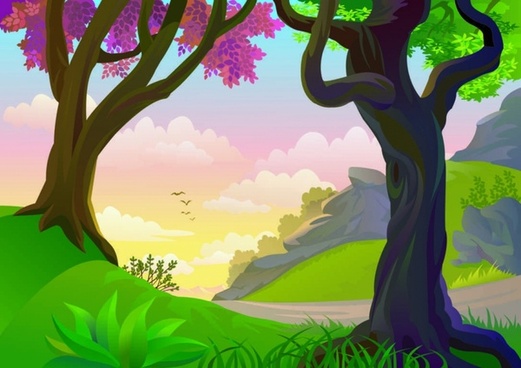 Back
C. Throwing
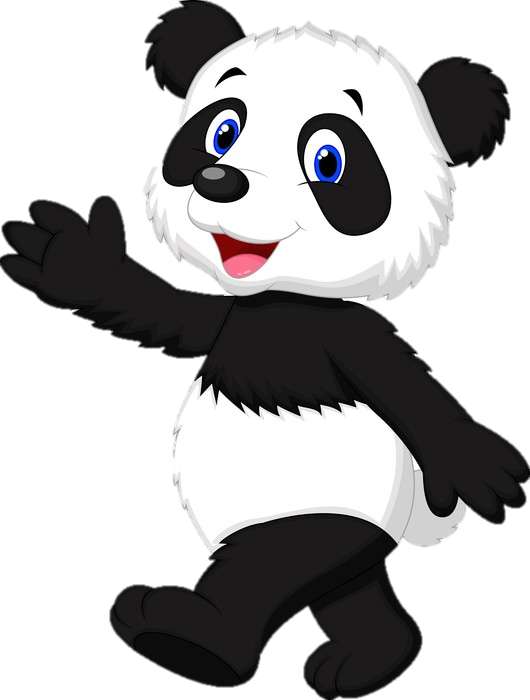 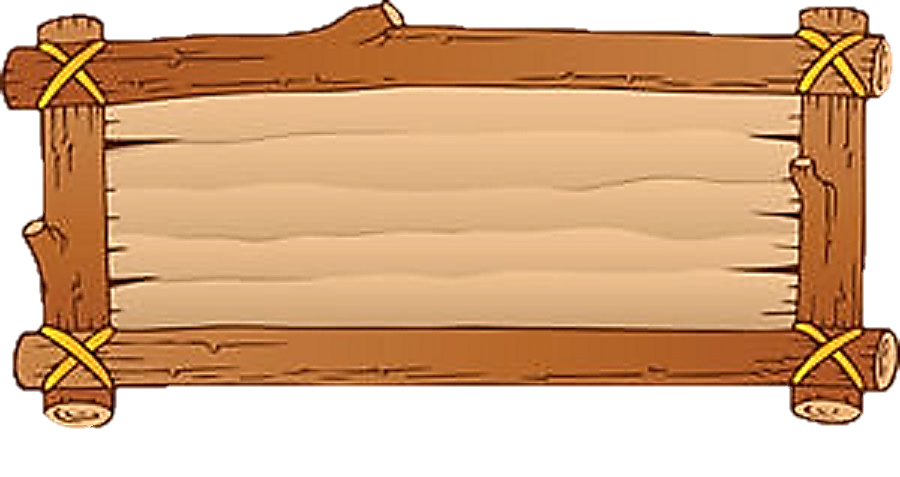 Choose the correct word.
A. Kiking         B. Hiting 
C. Throwing    D. Caching
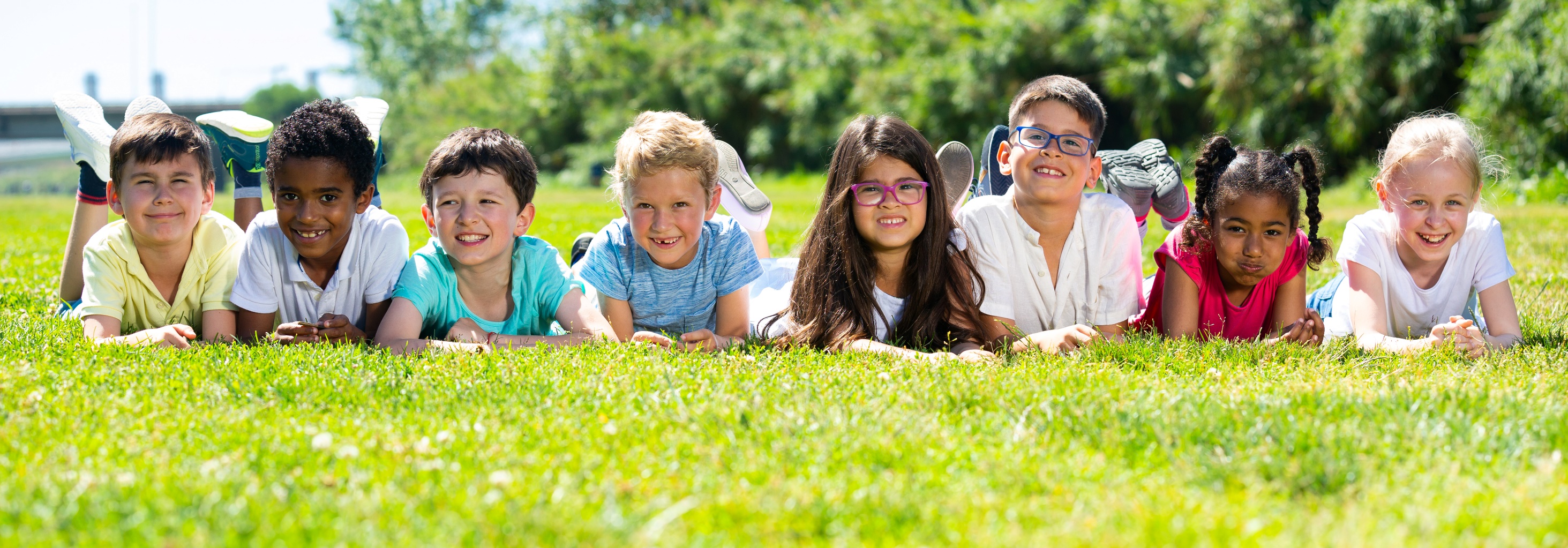 Have a nice day!